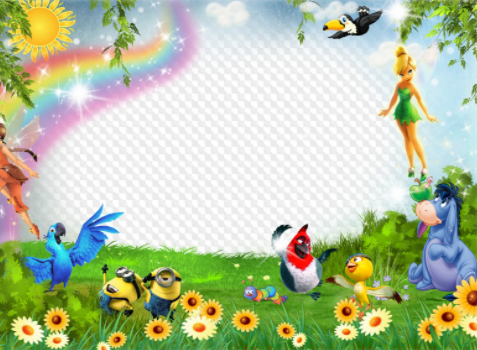 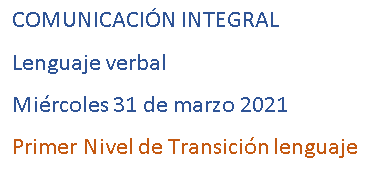 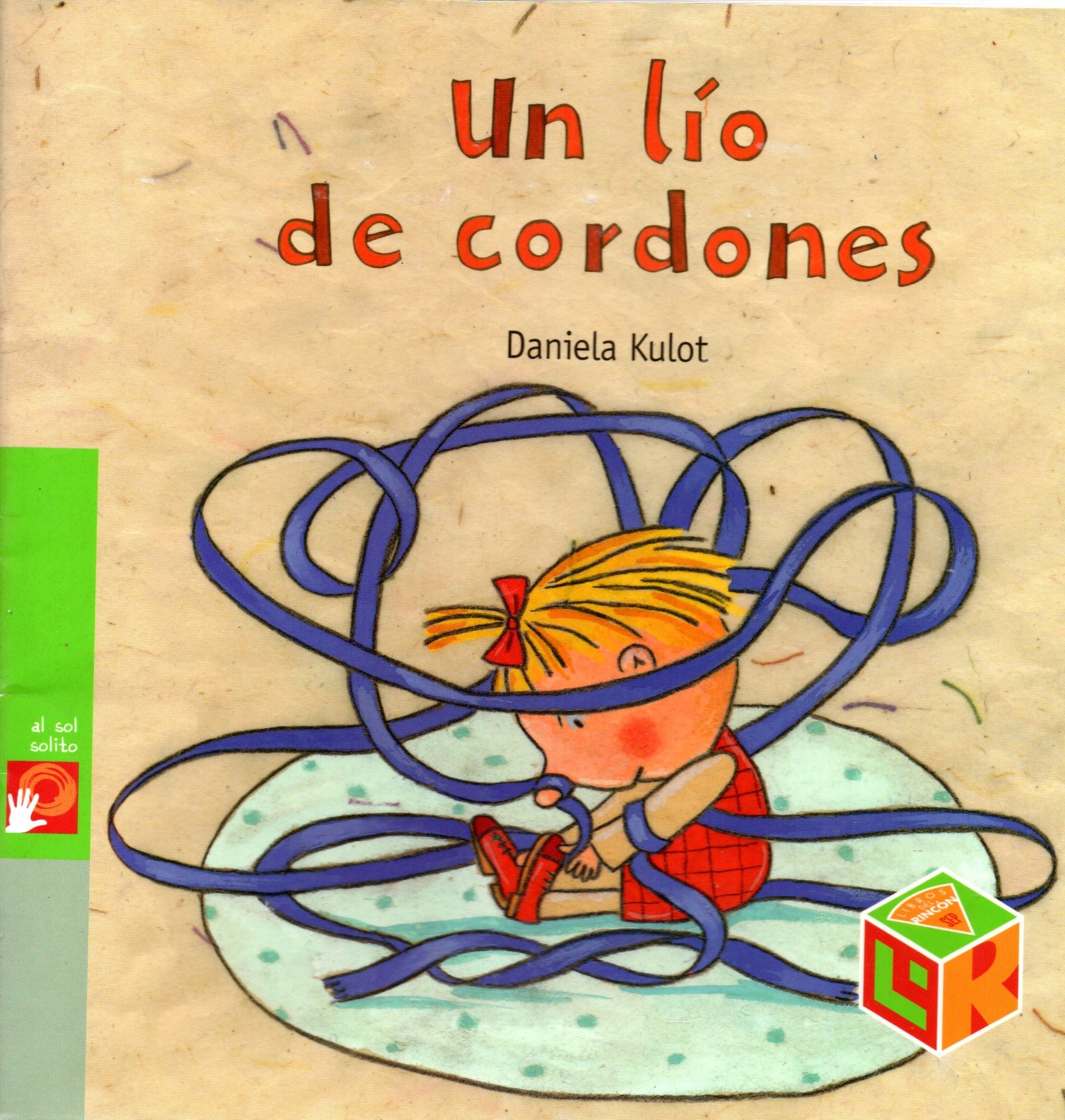 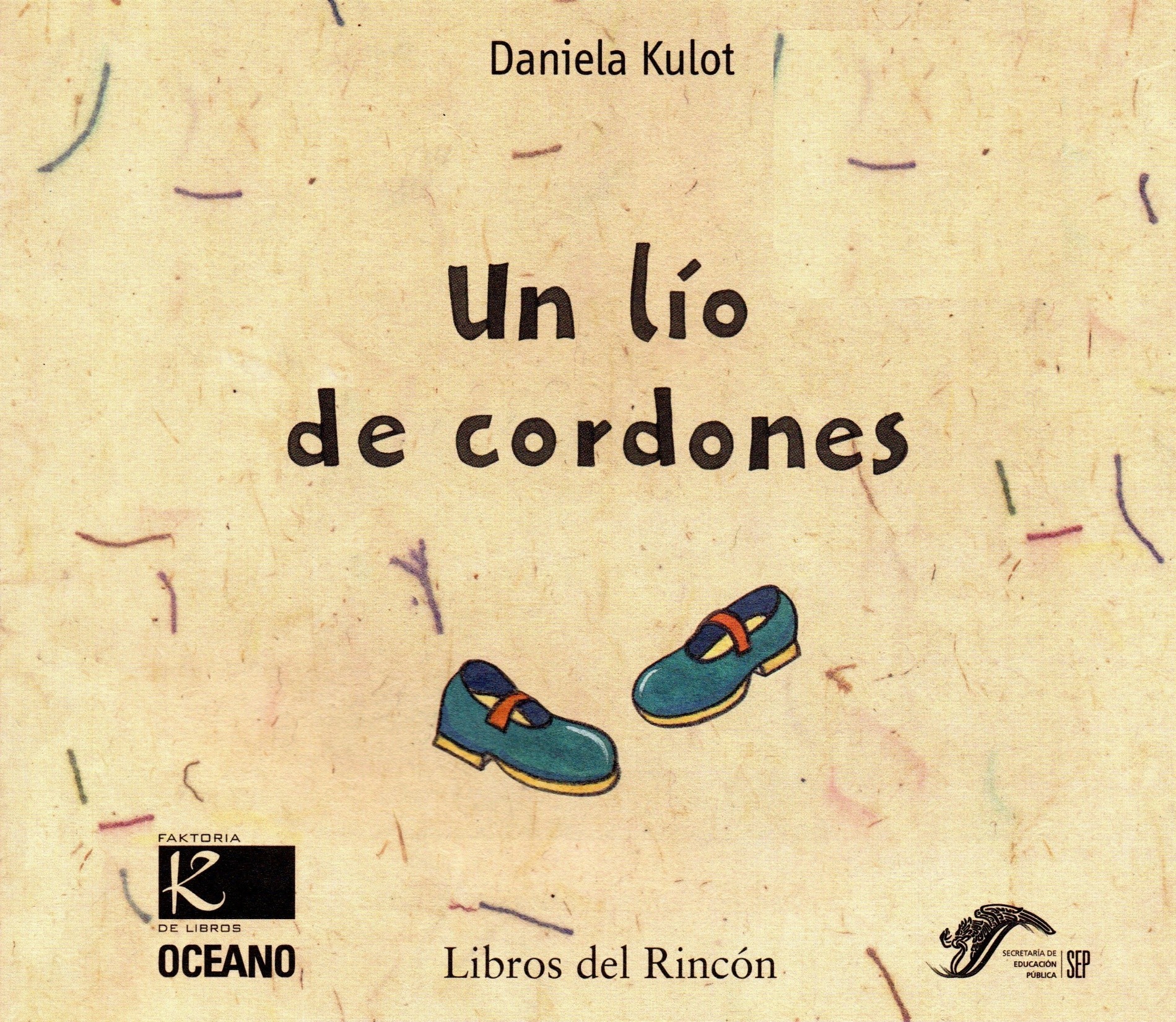 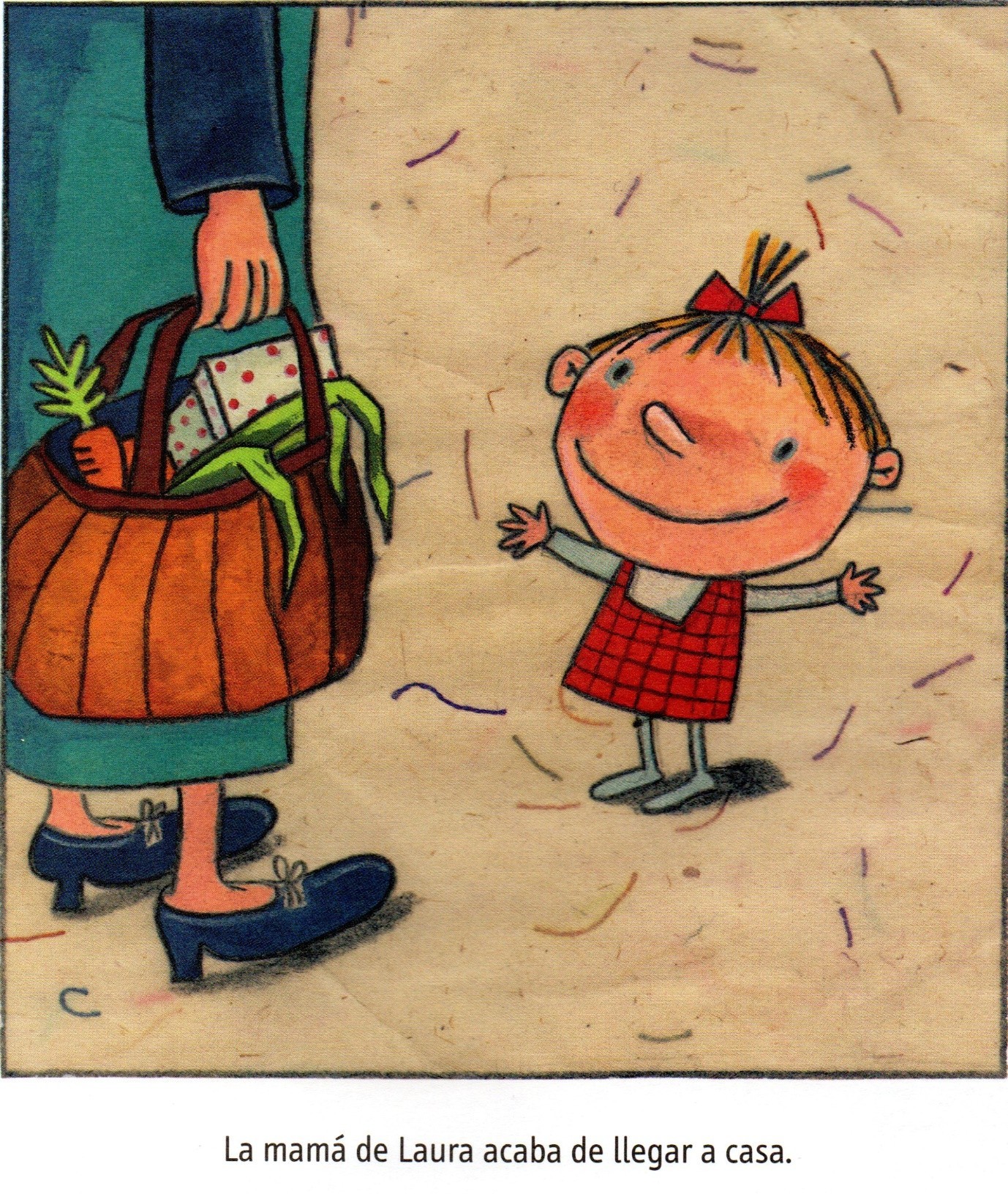 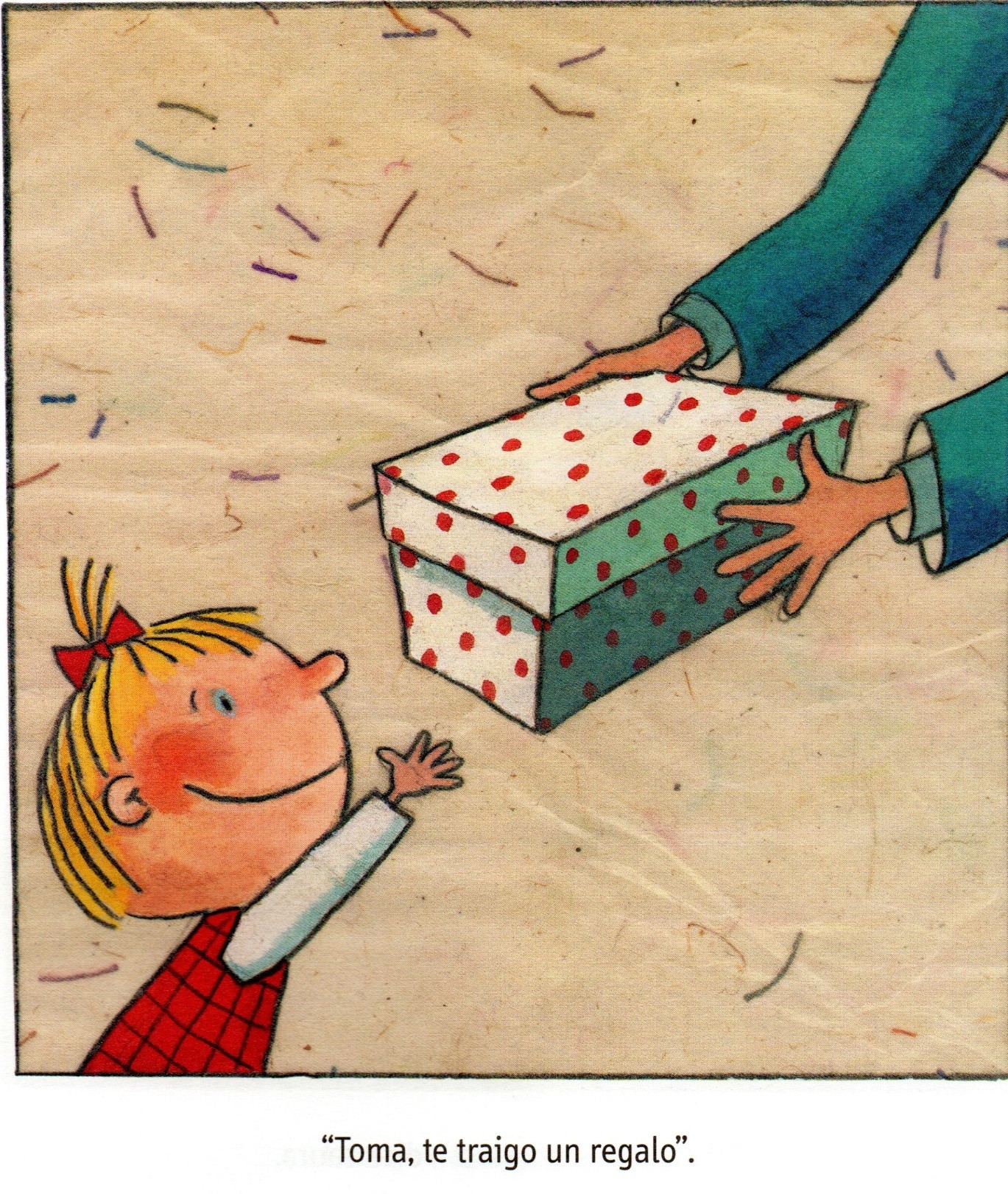 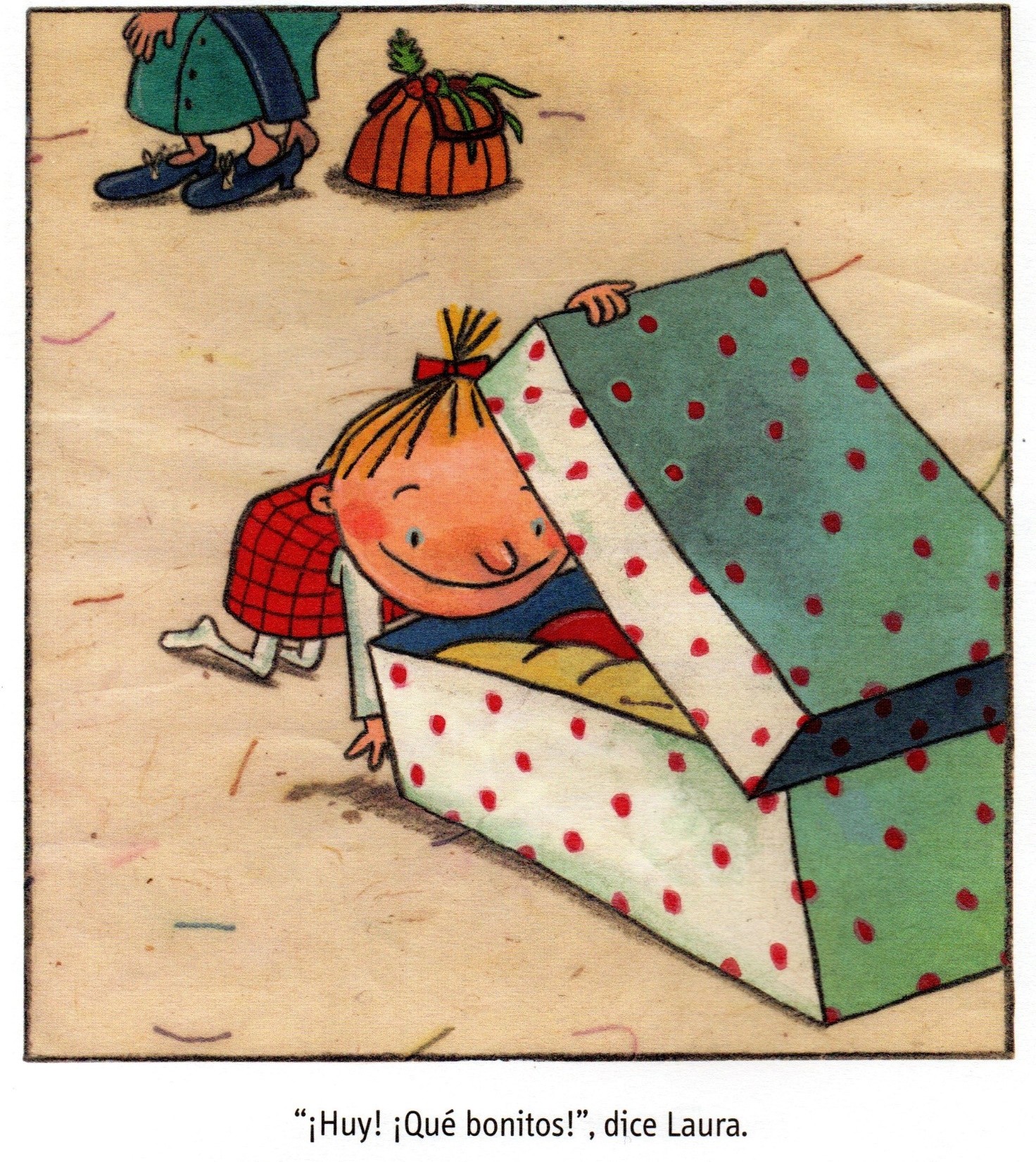 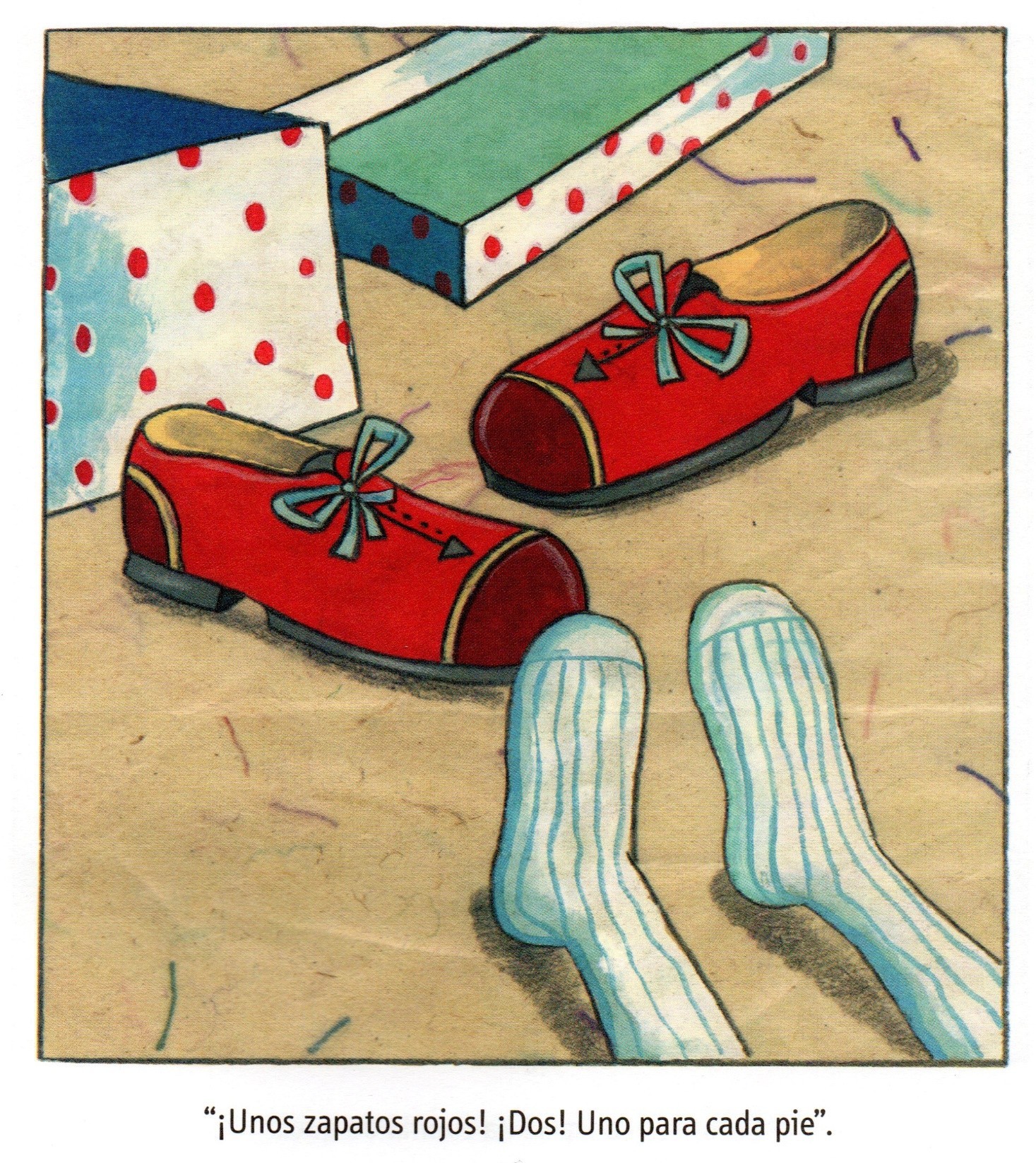 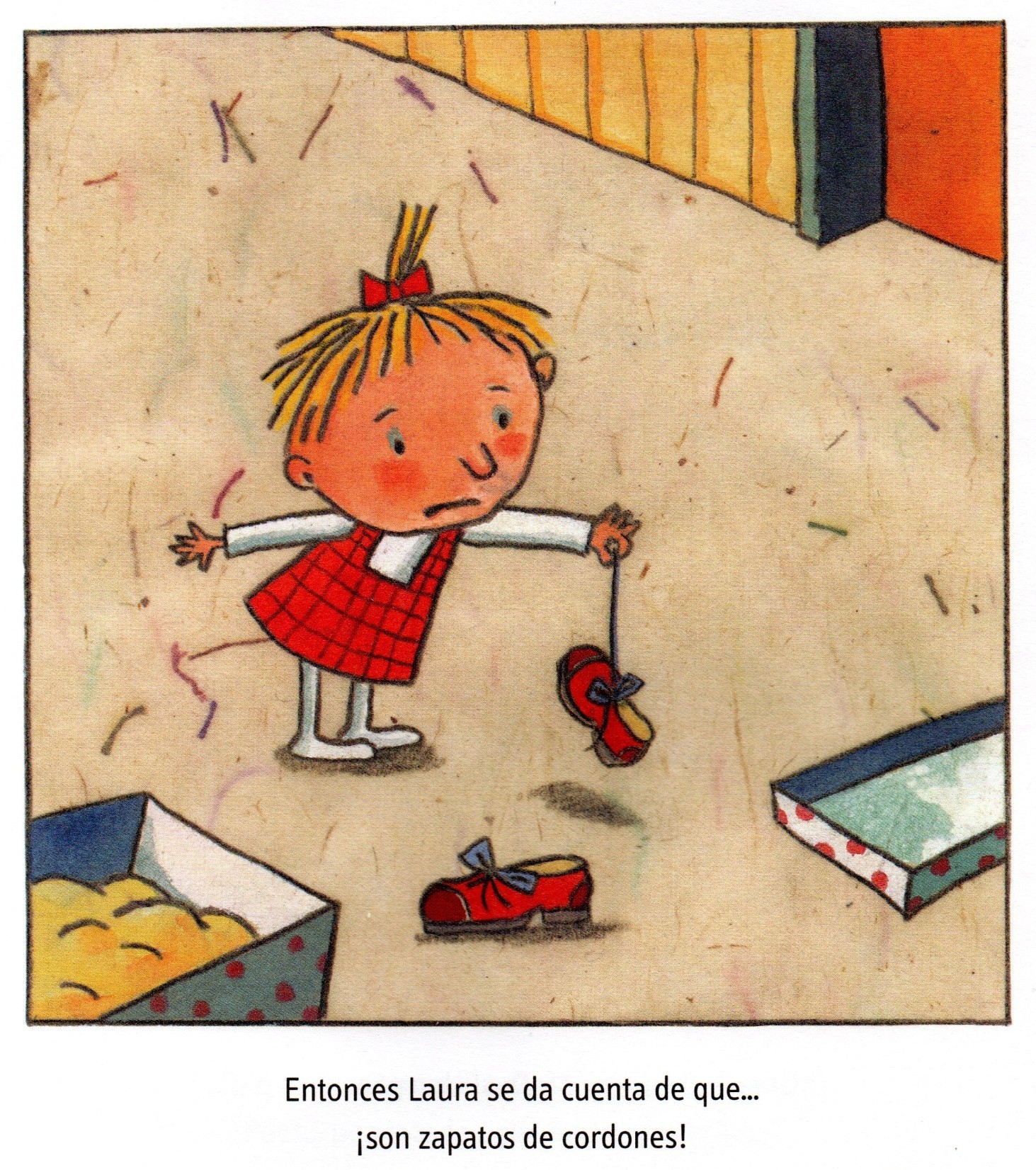 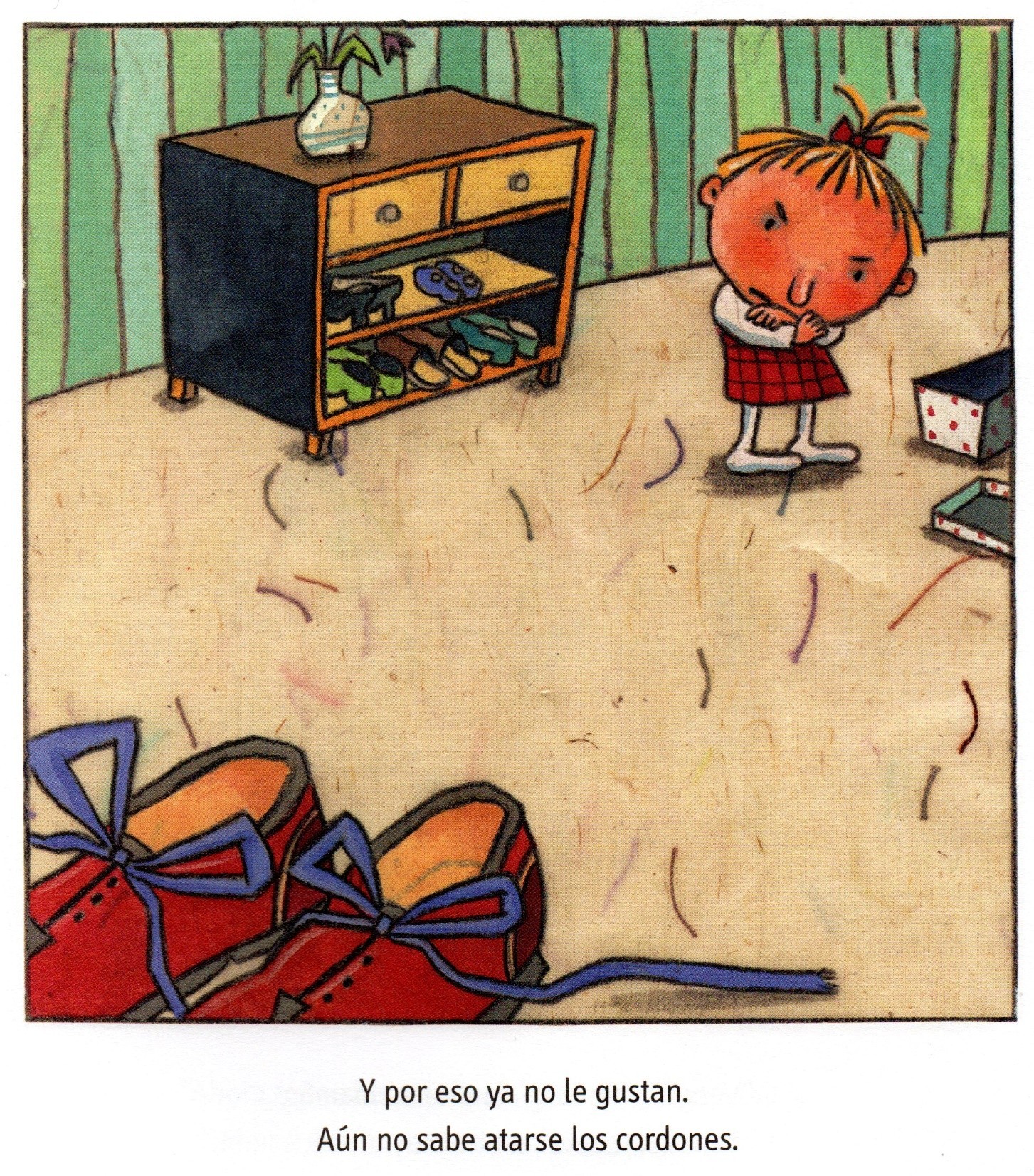 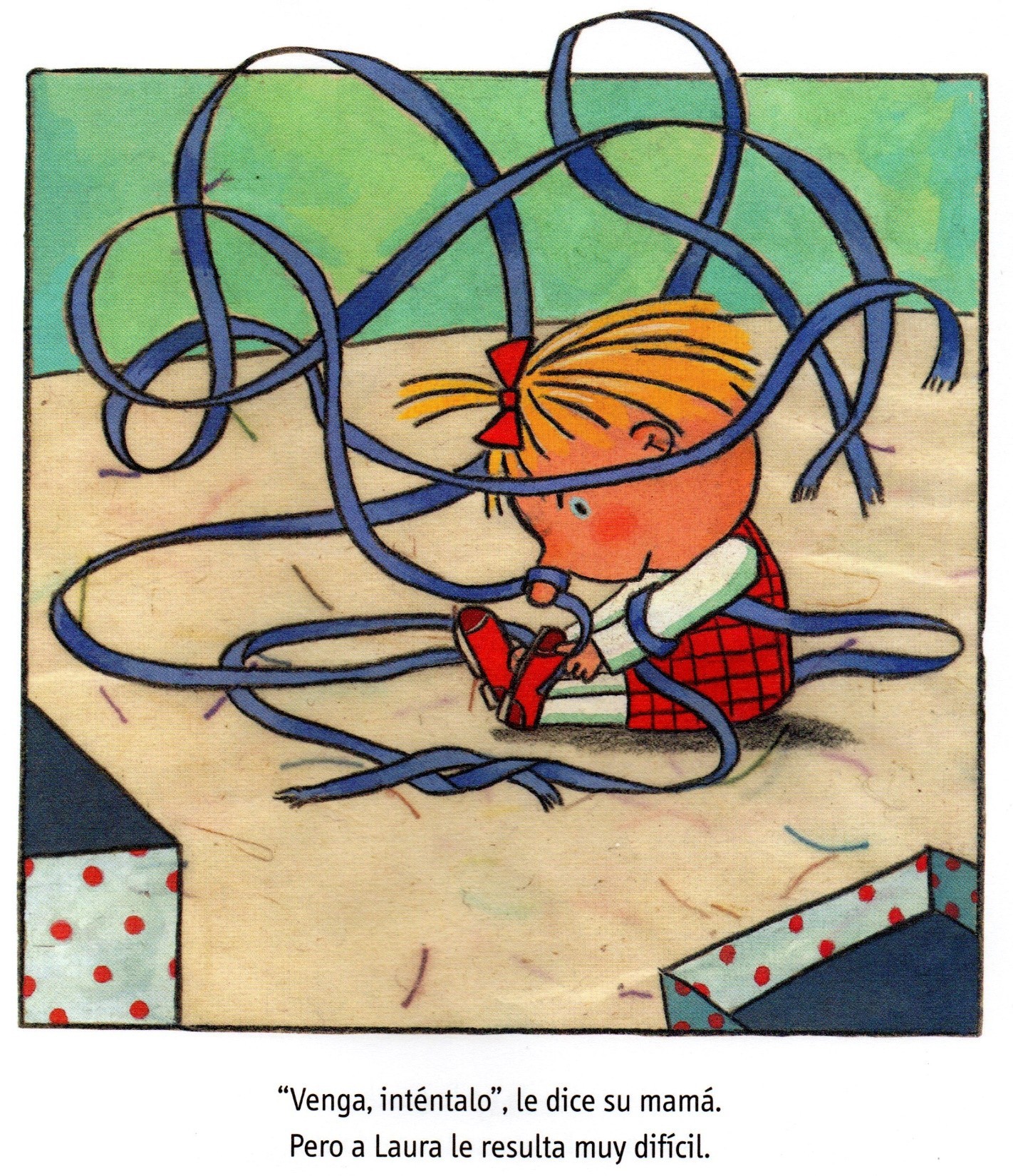 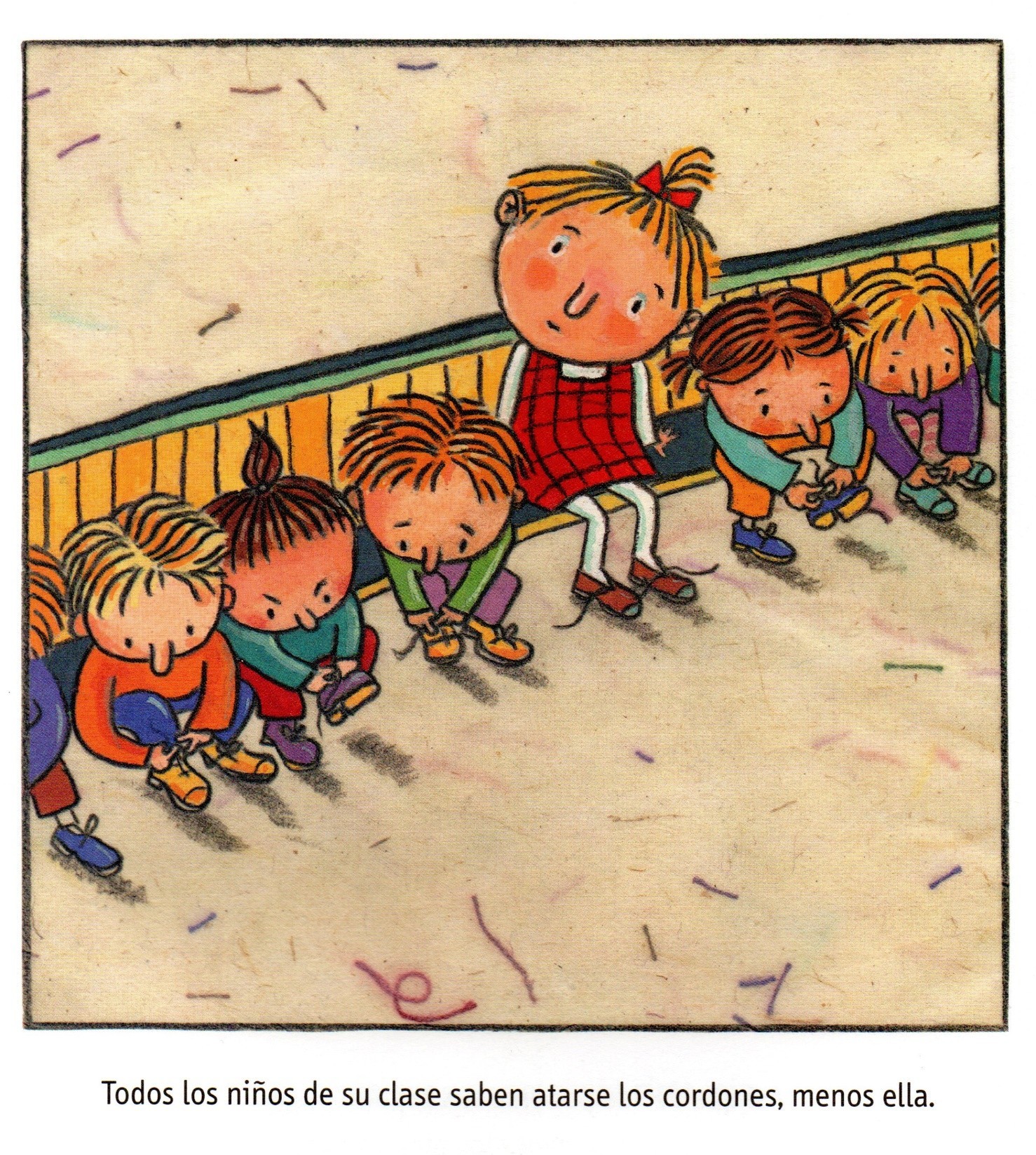 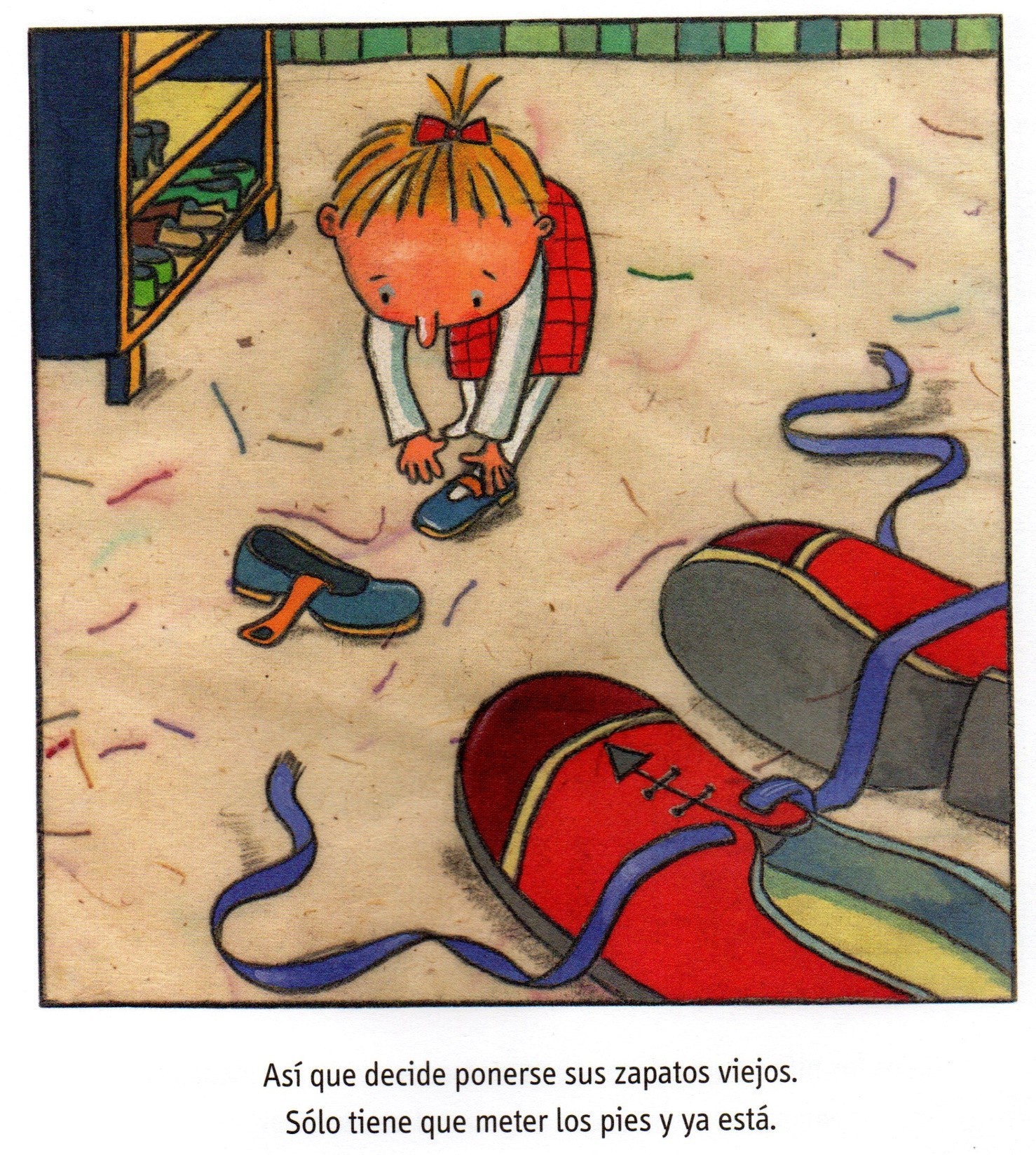 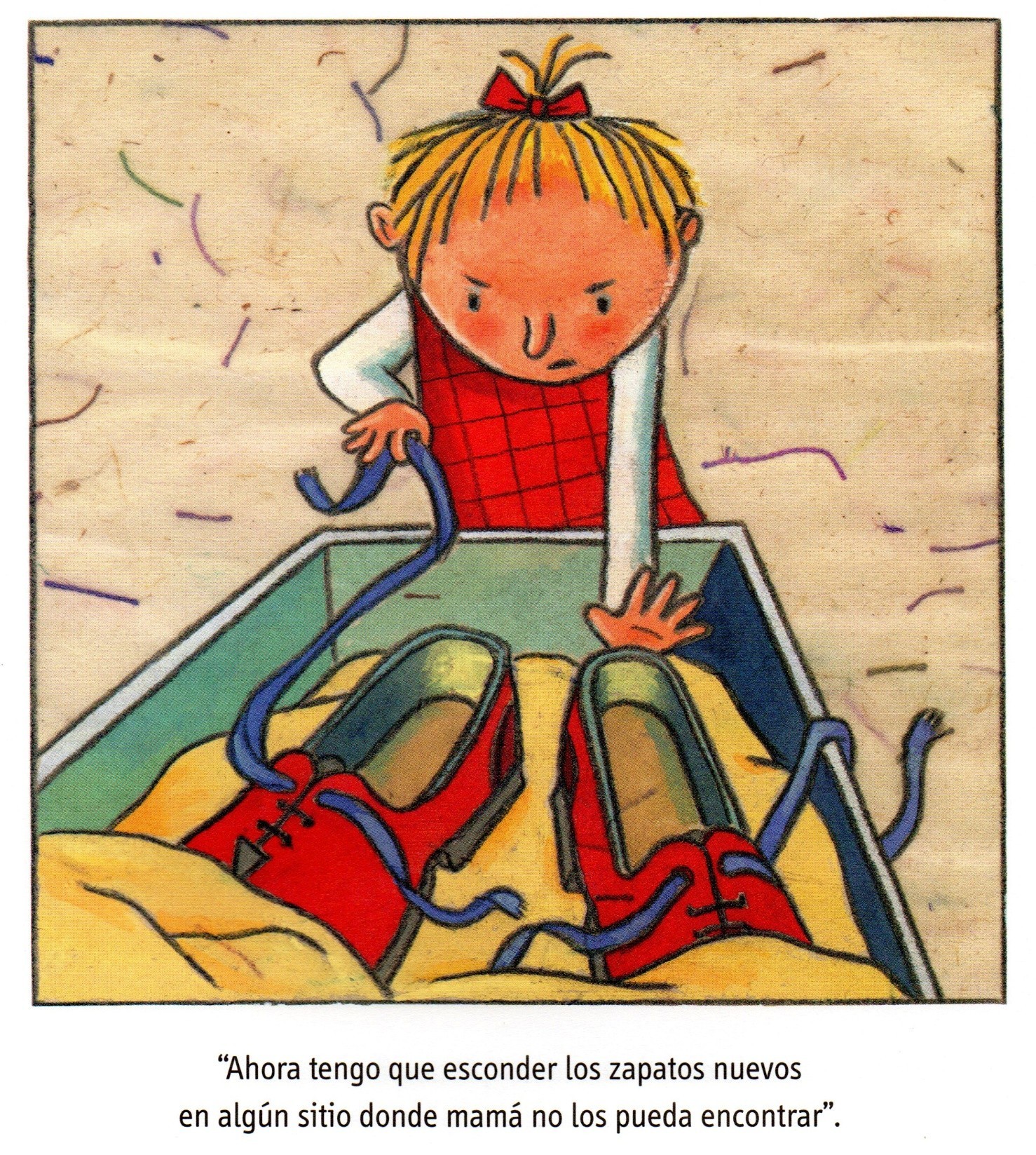 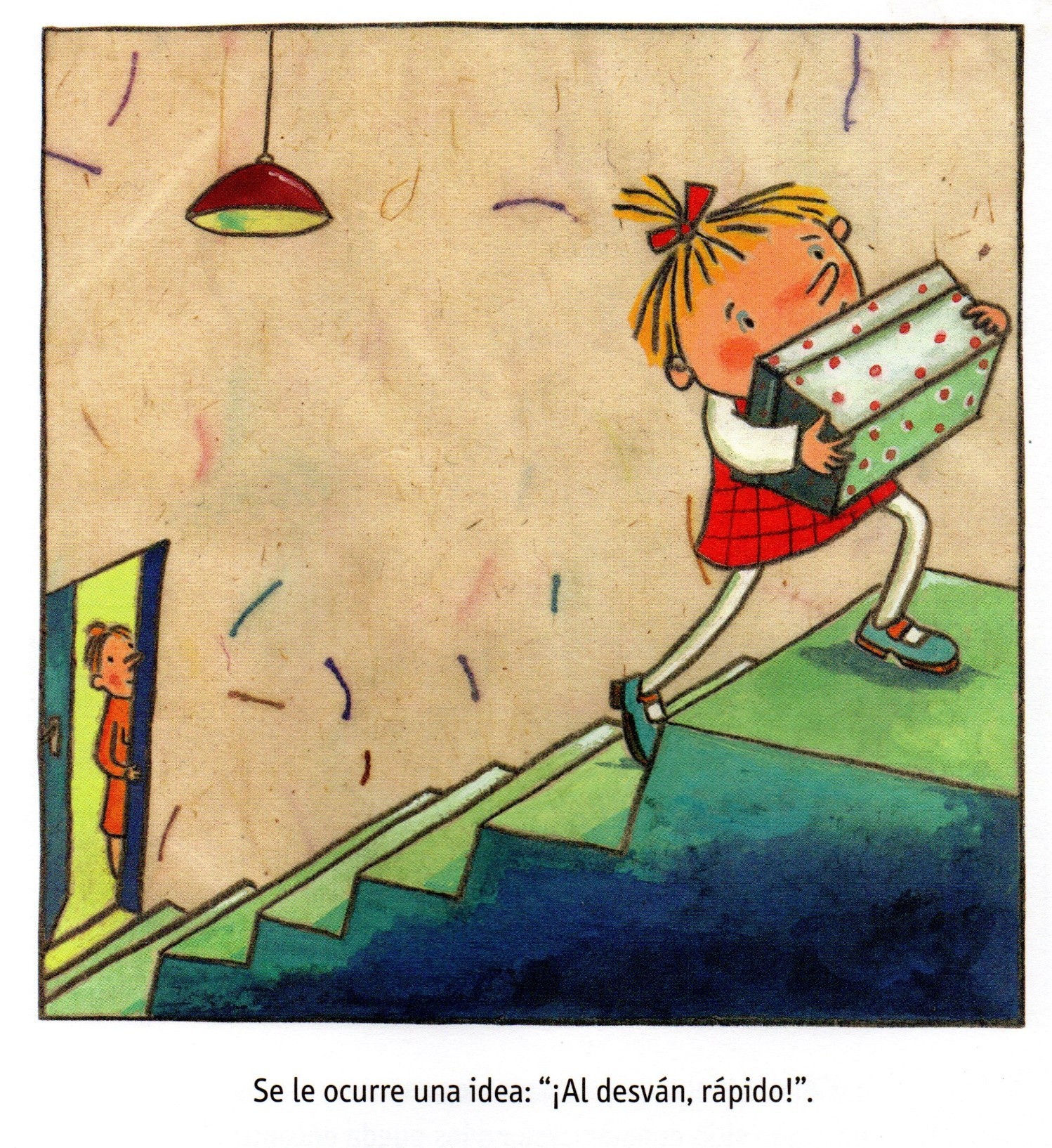 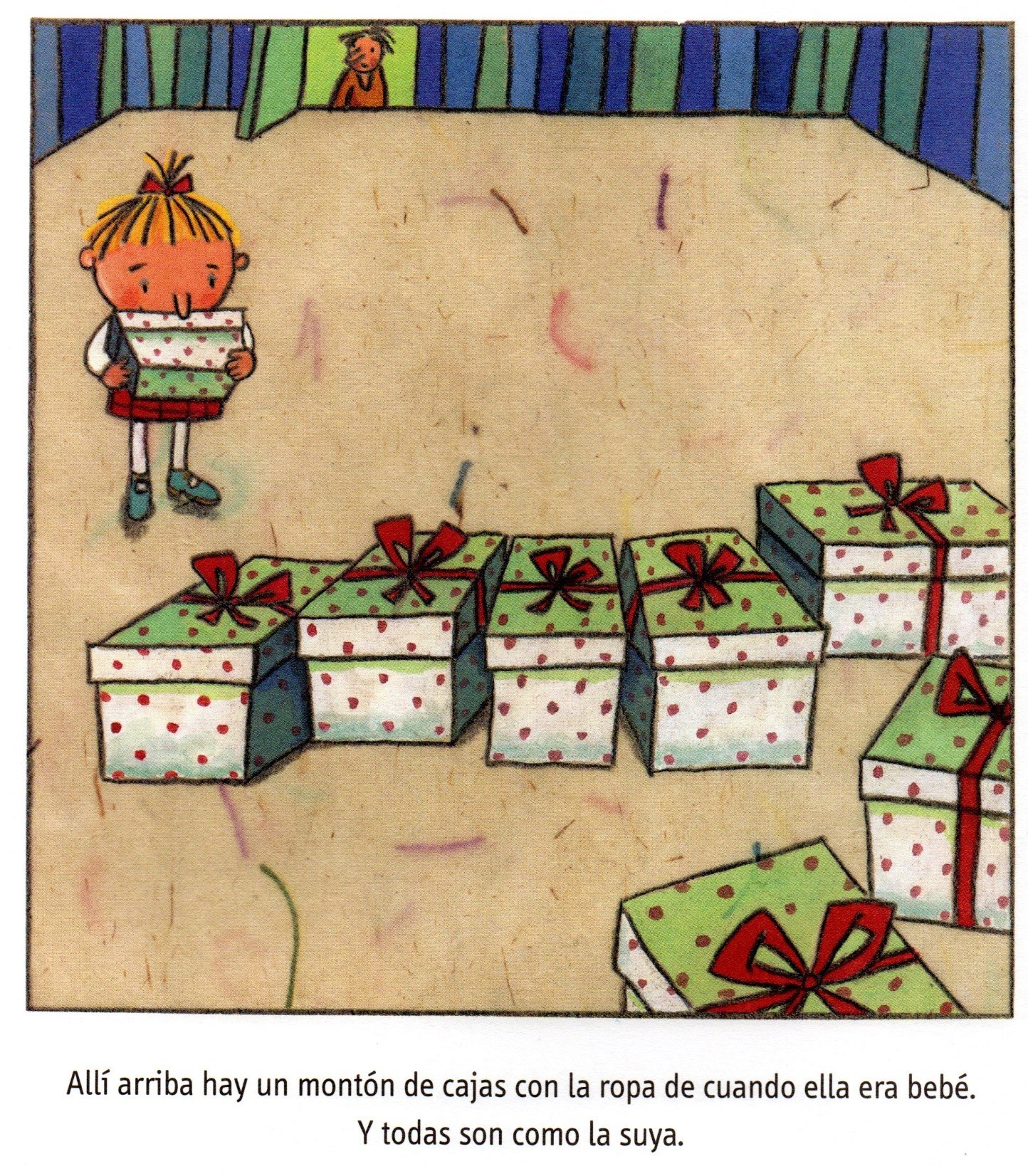 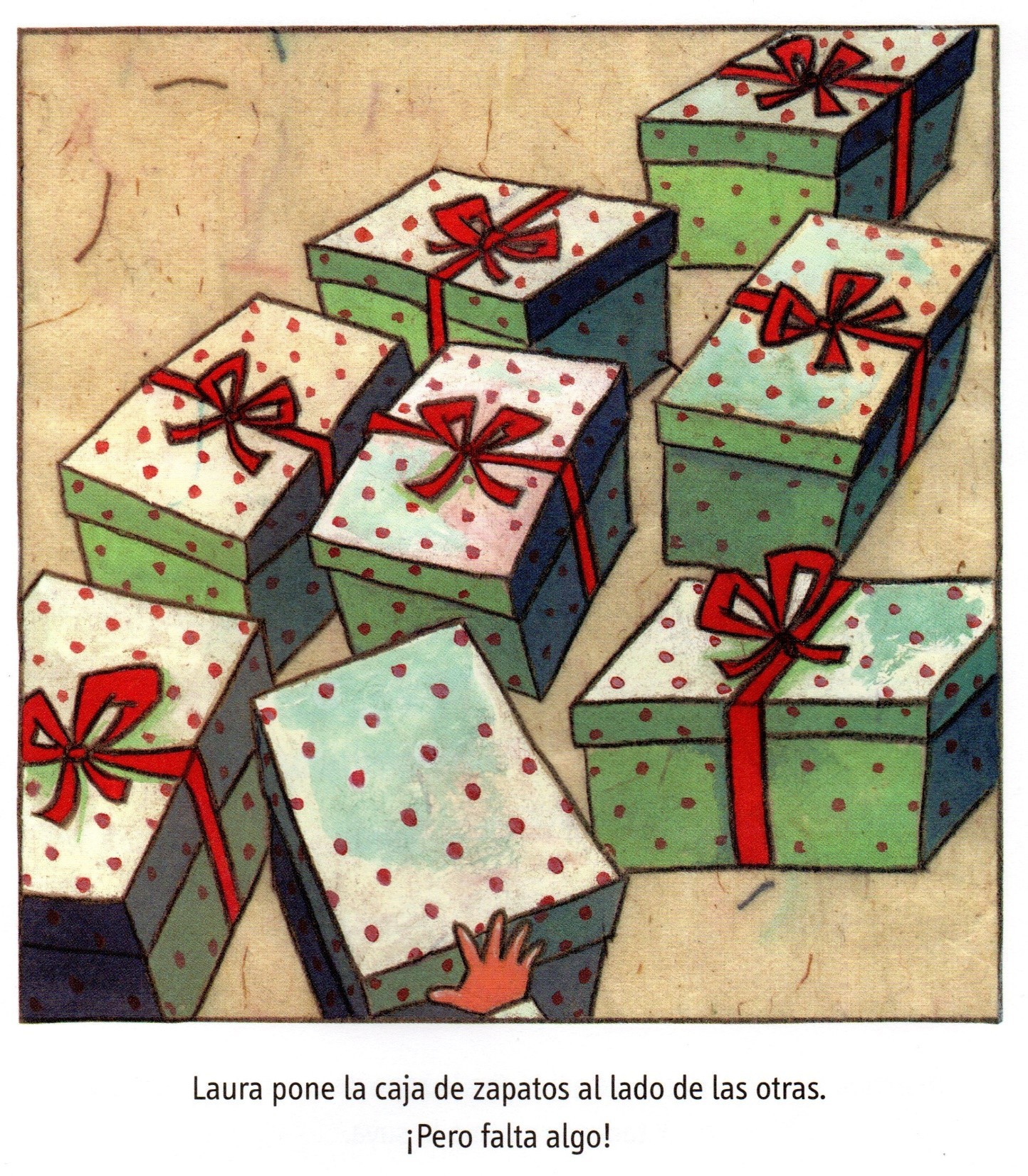 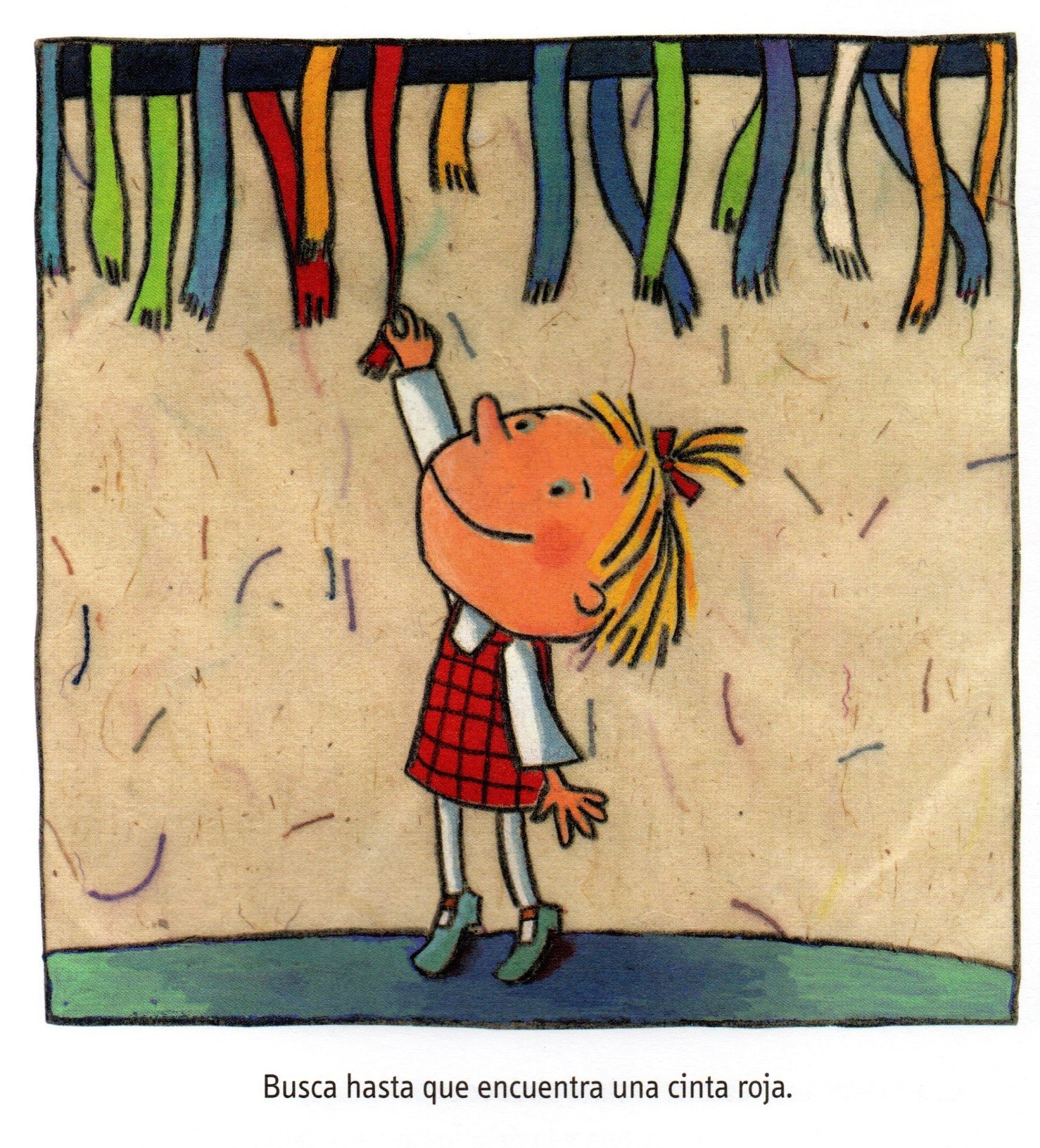 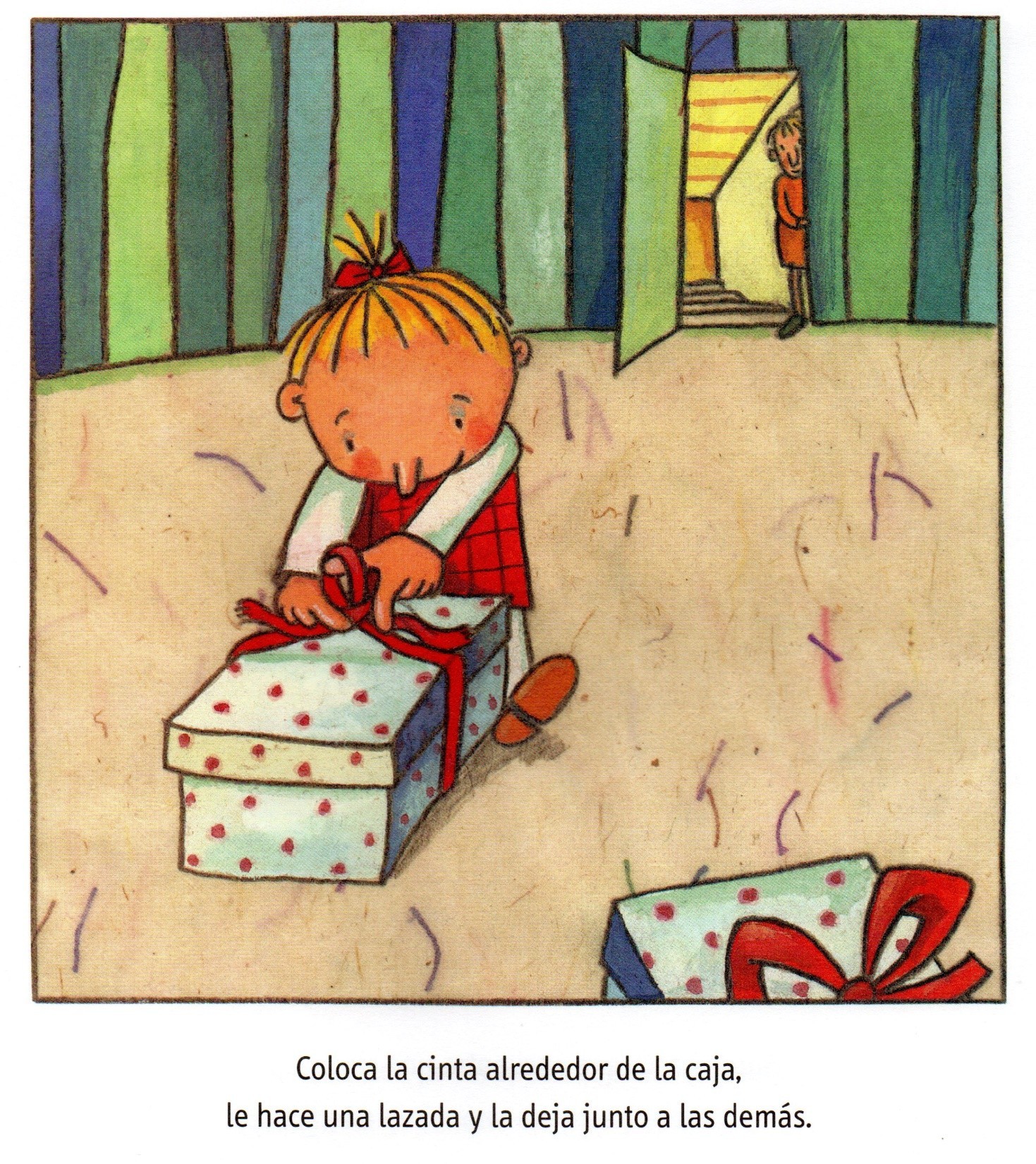 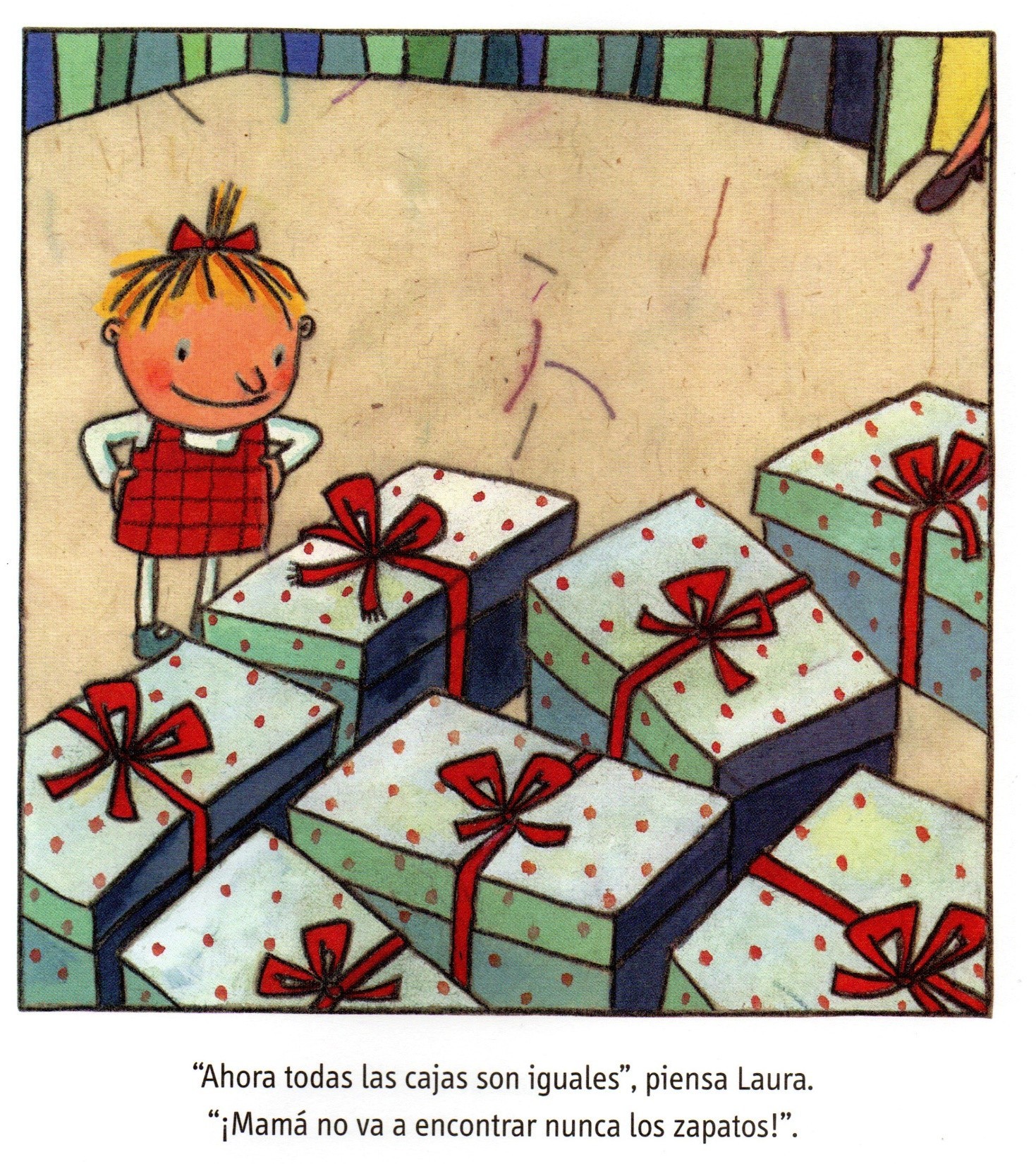 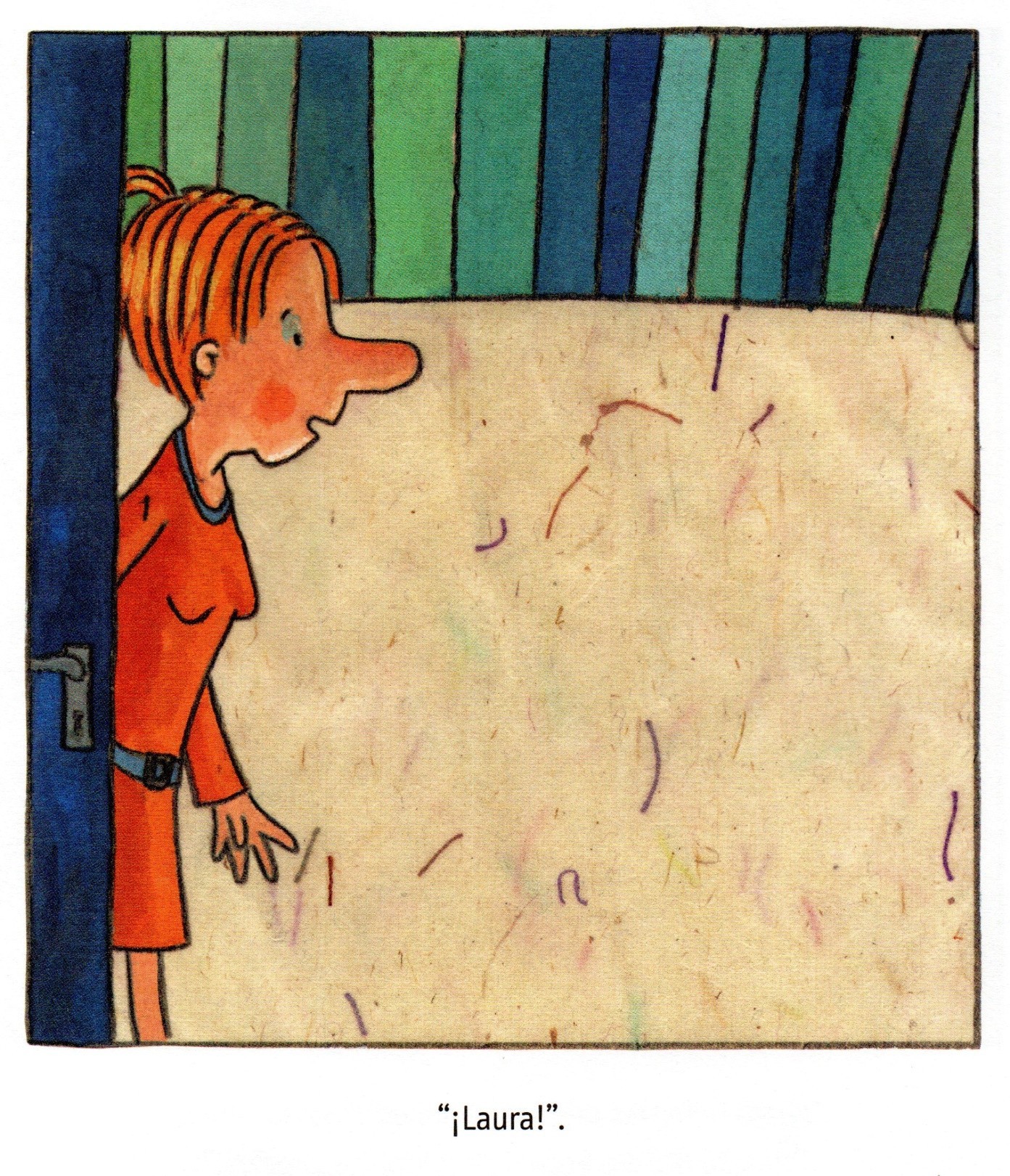 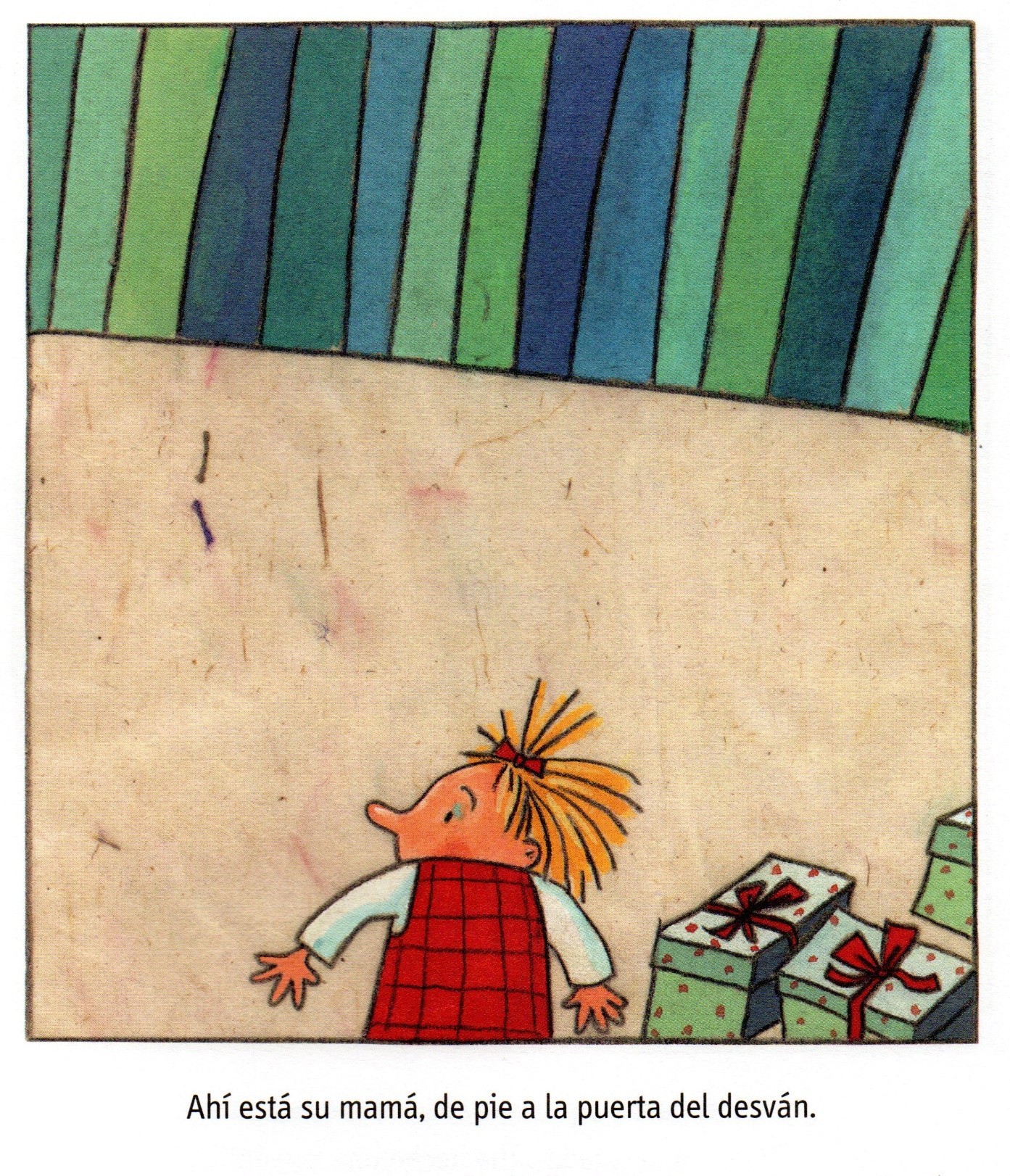 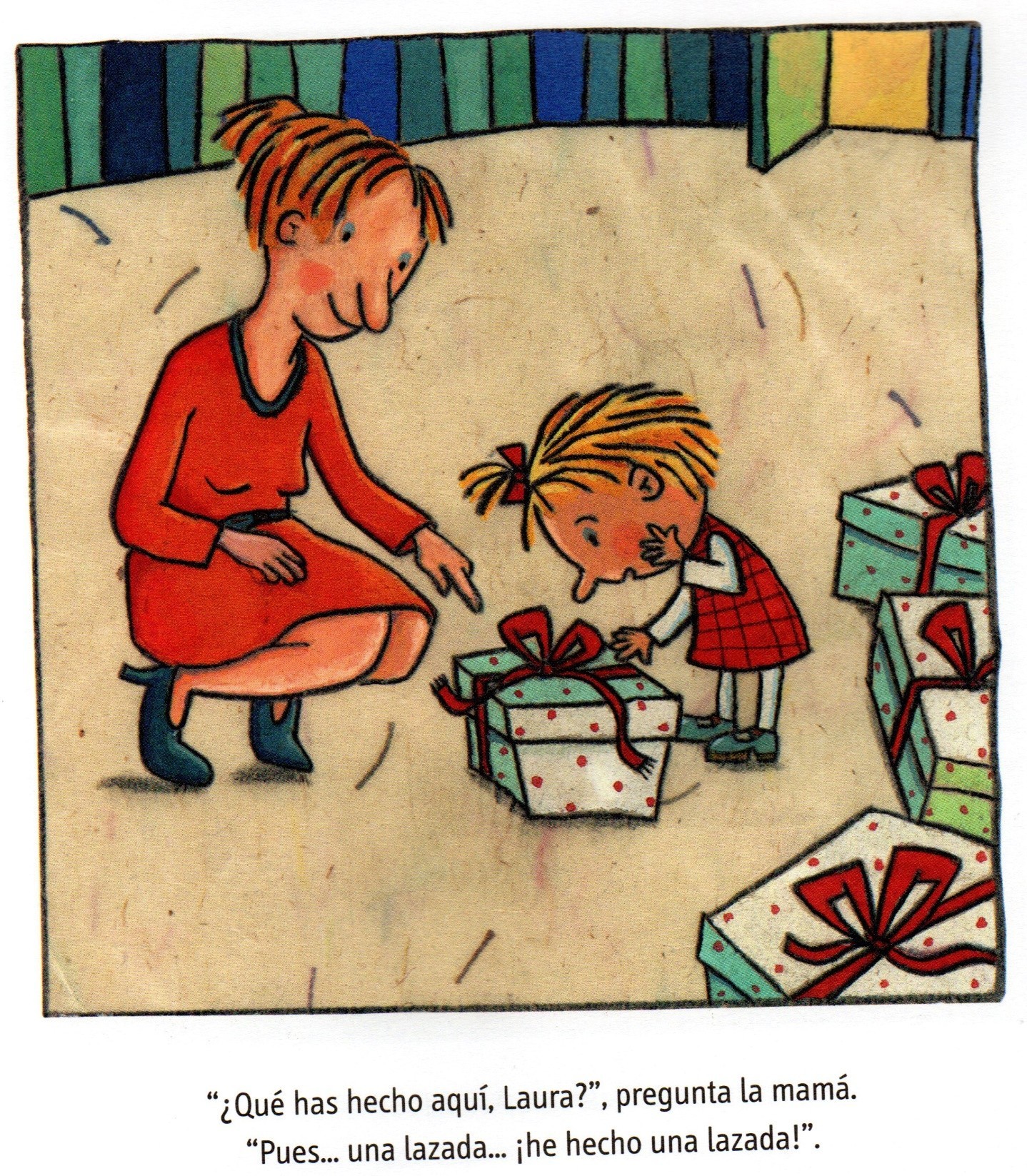 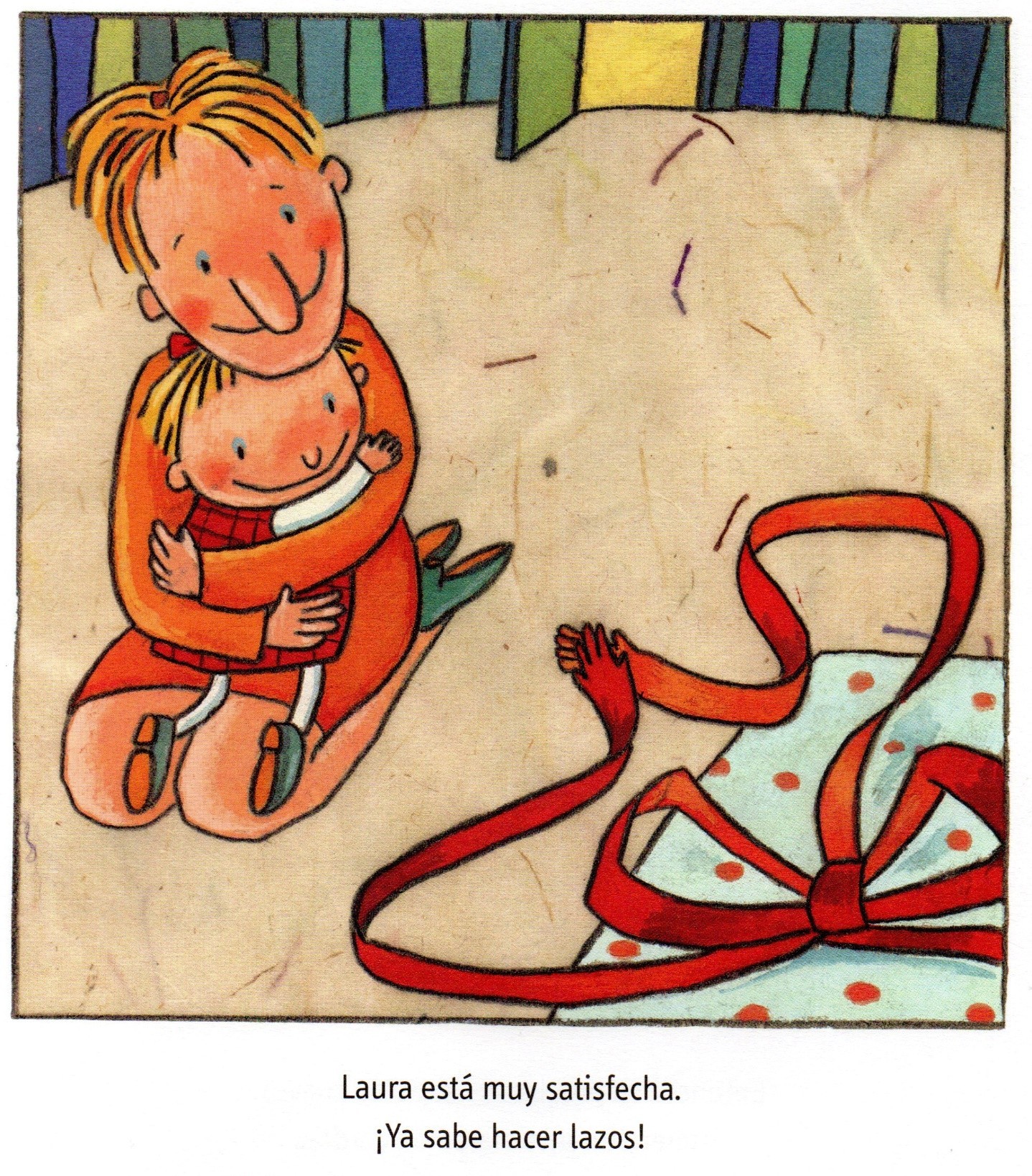 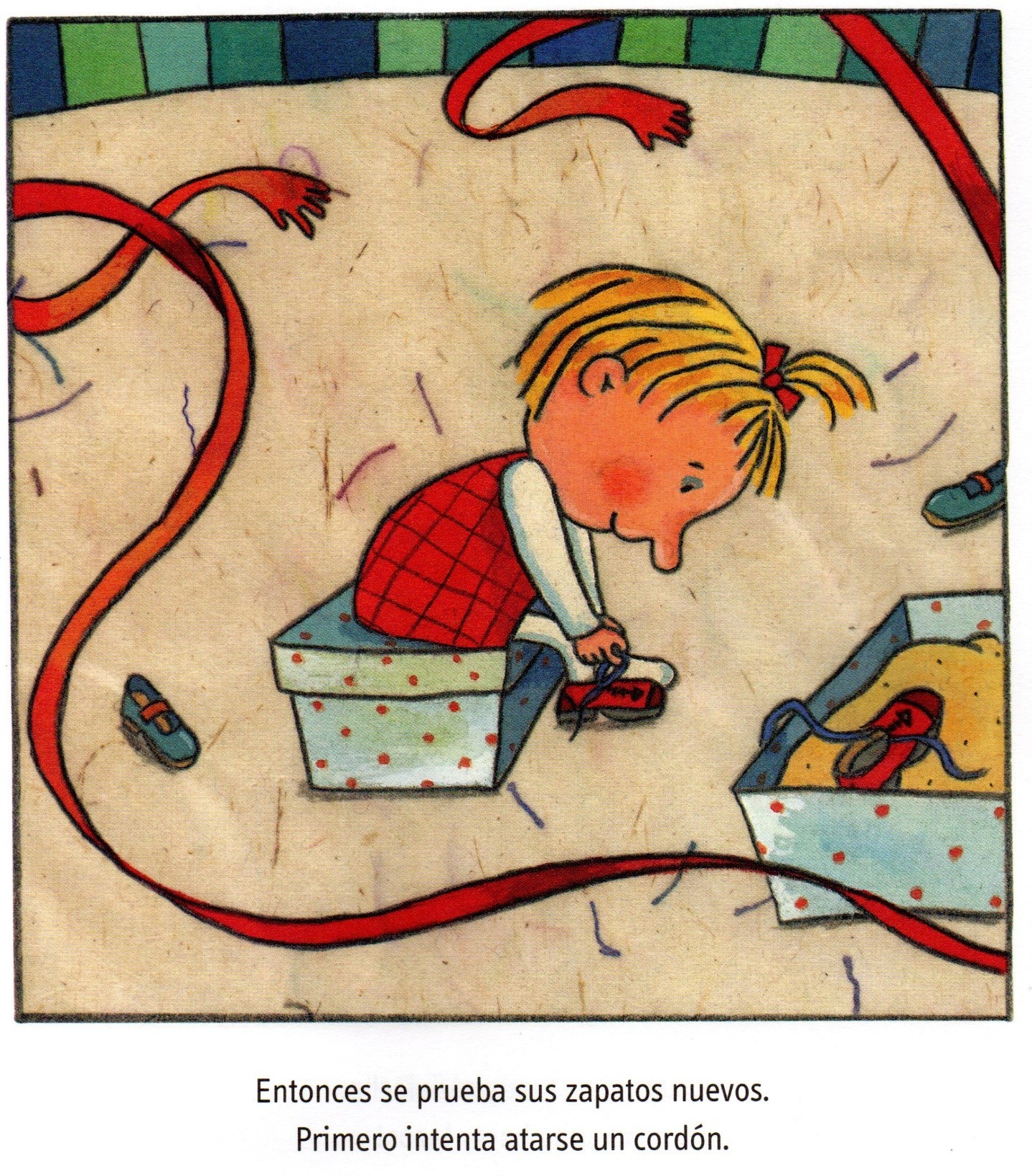 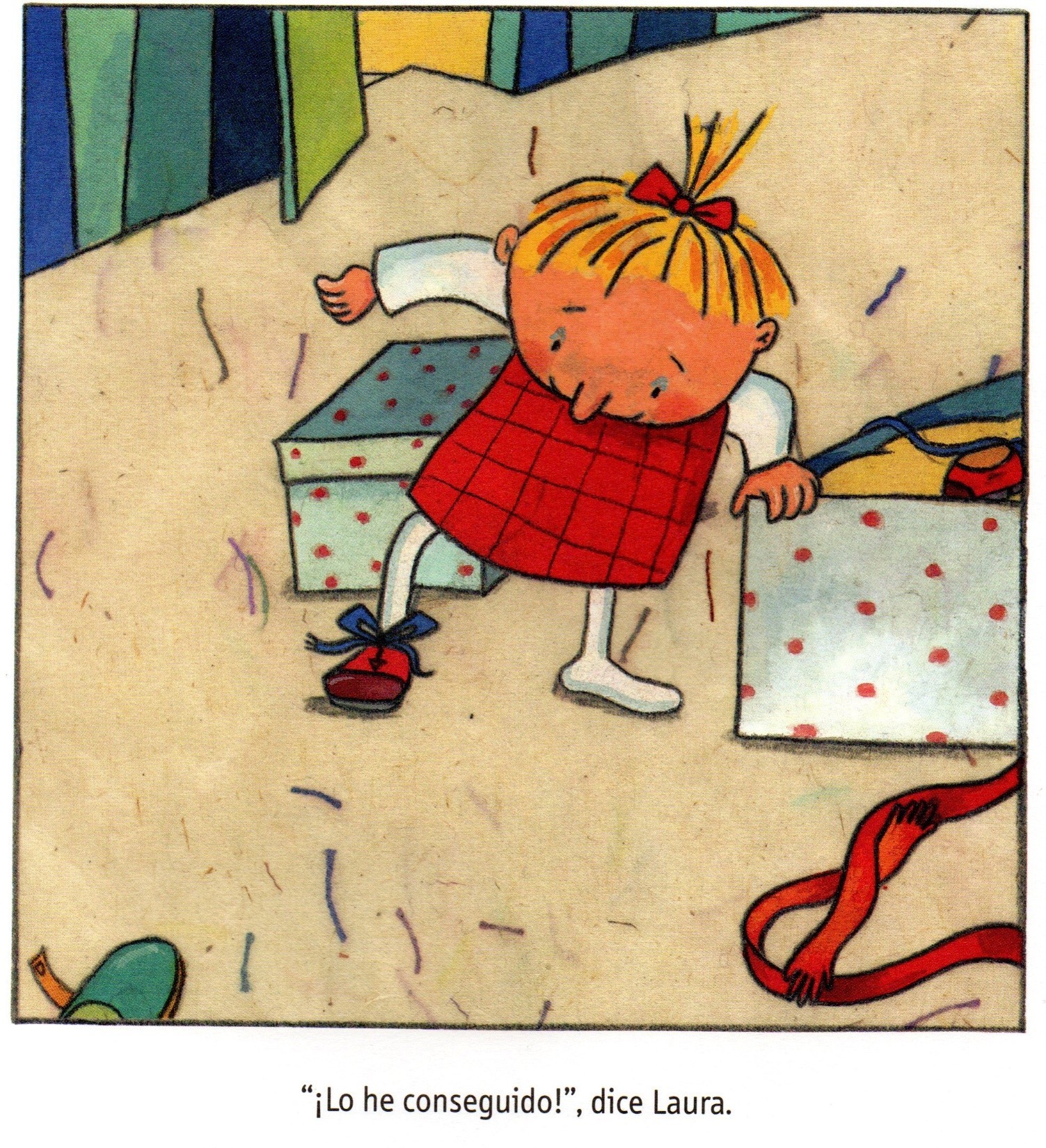 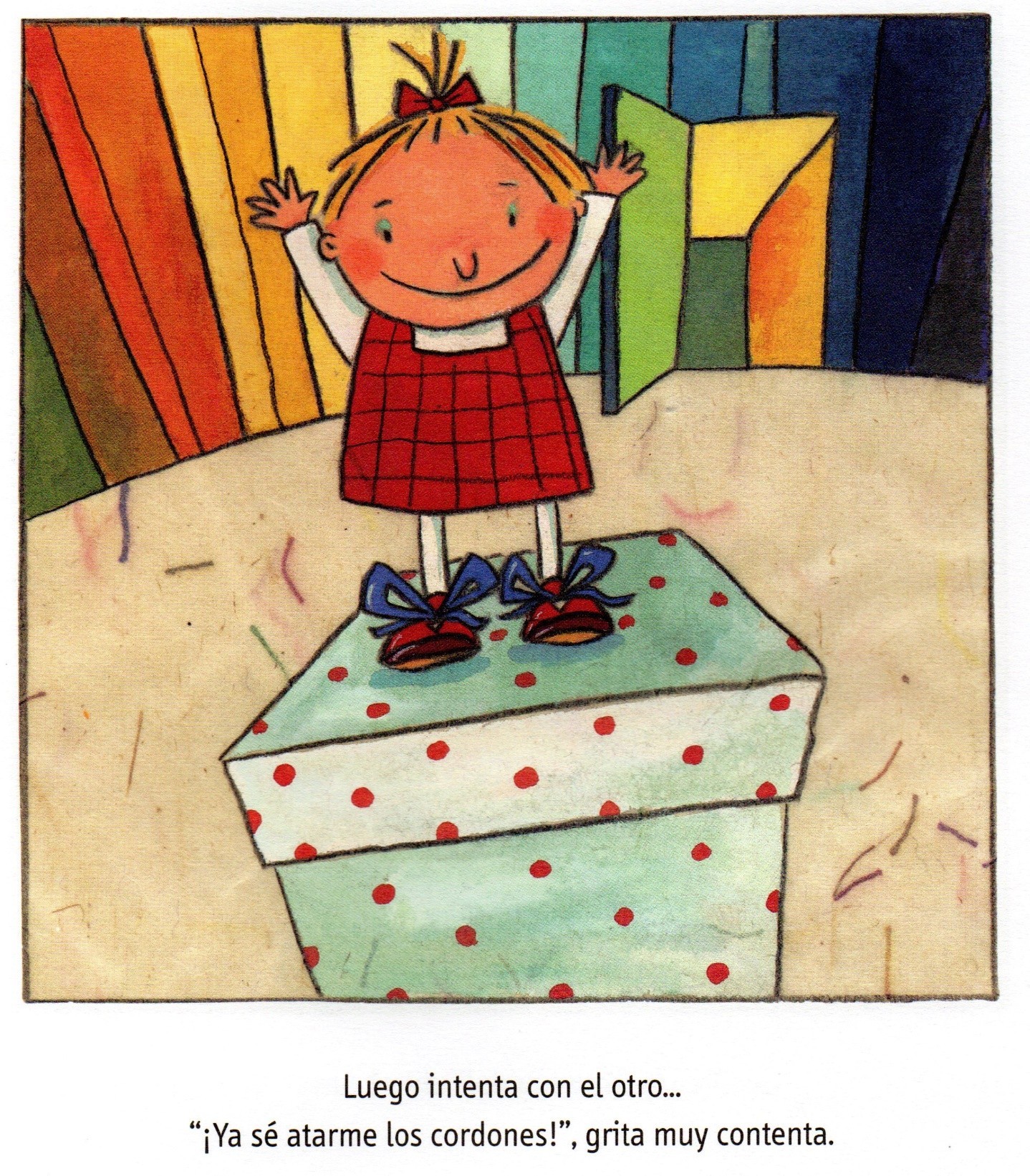 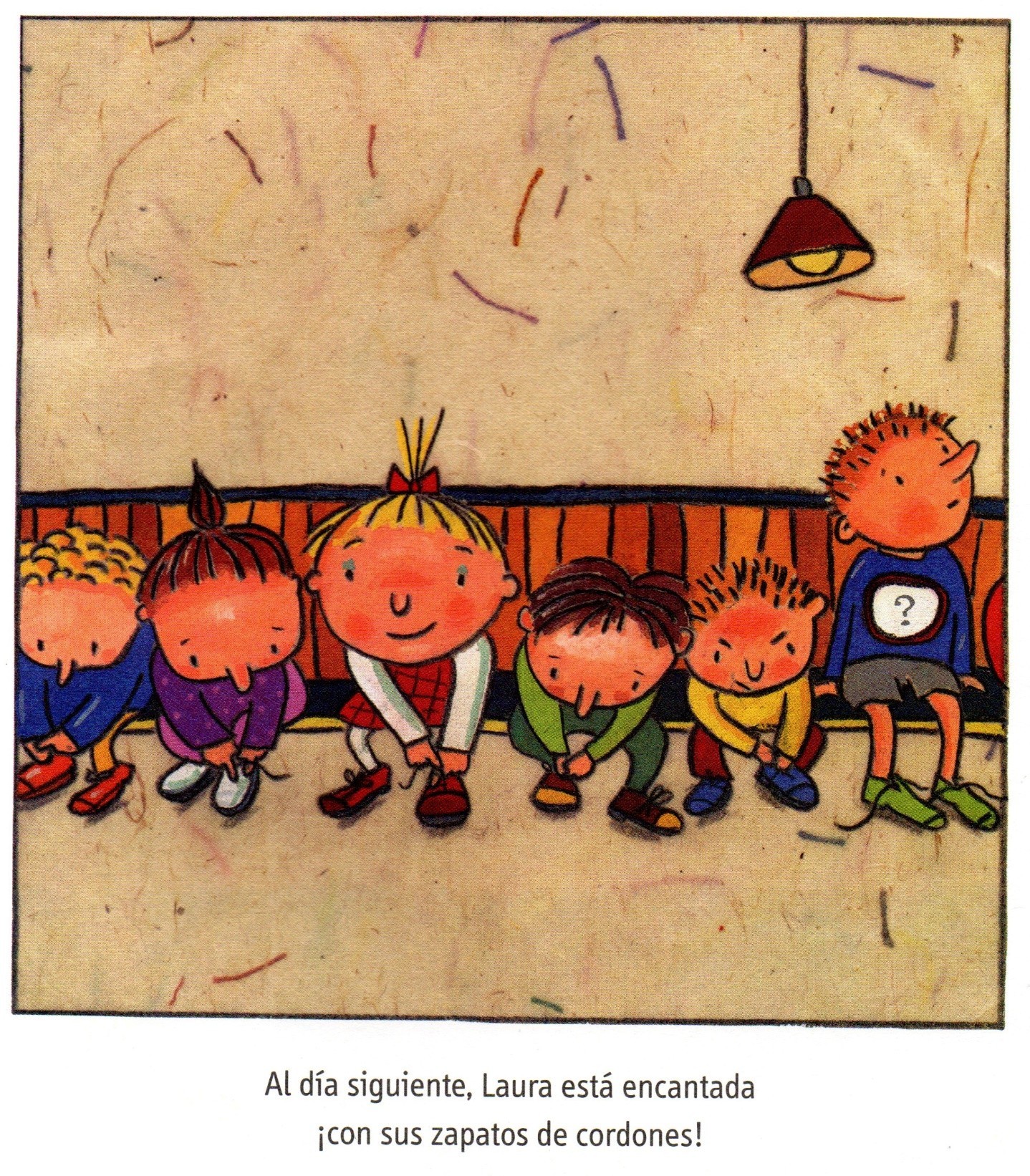 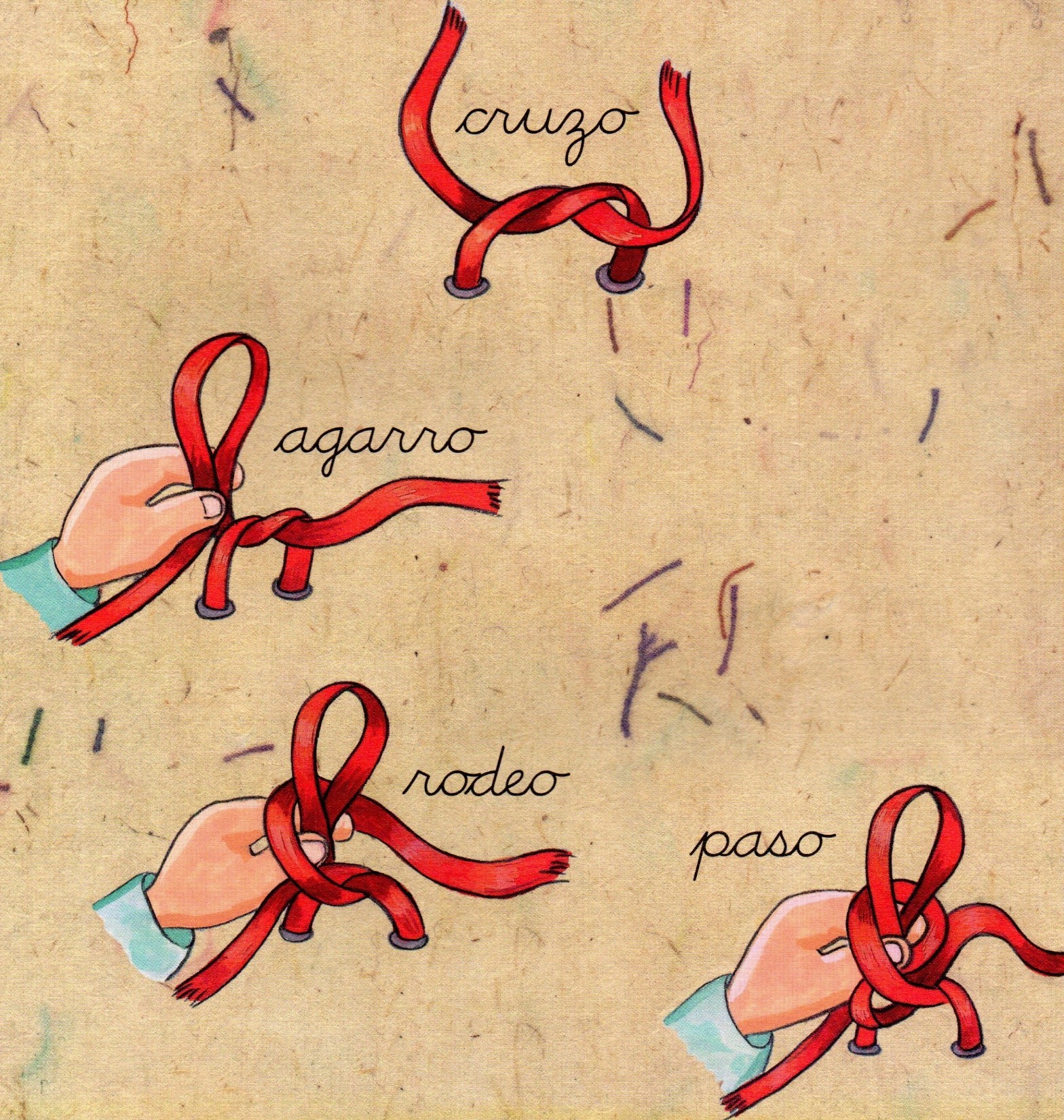 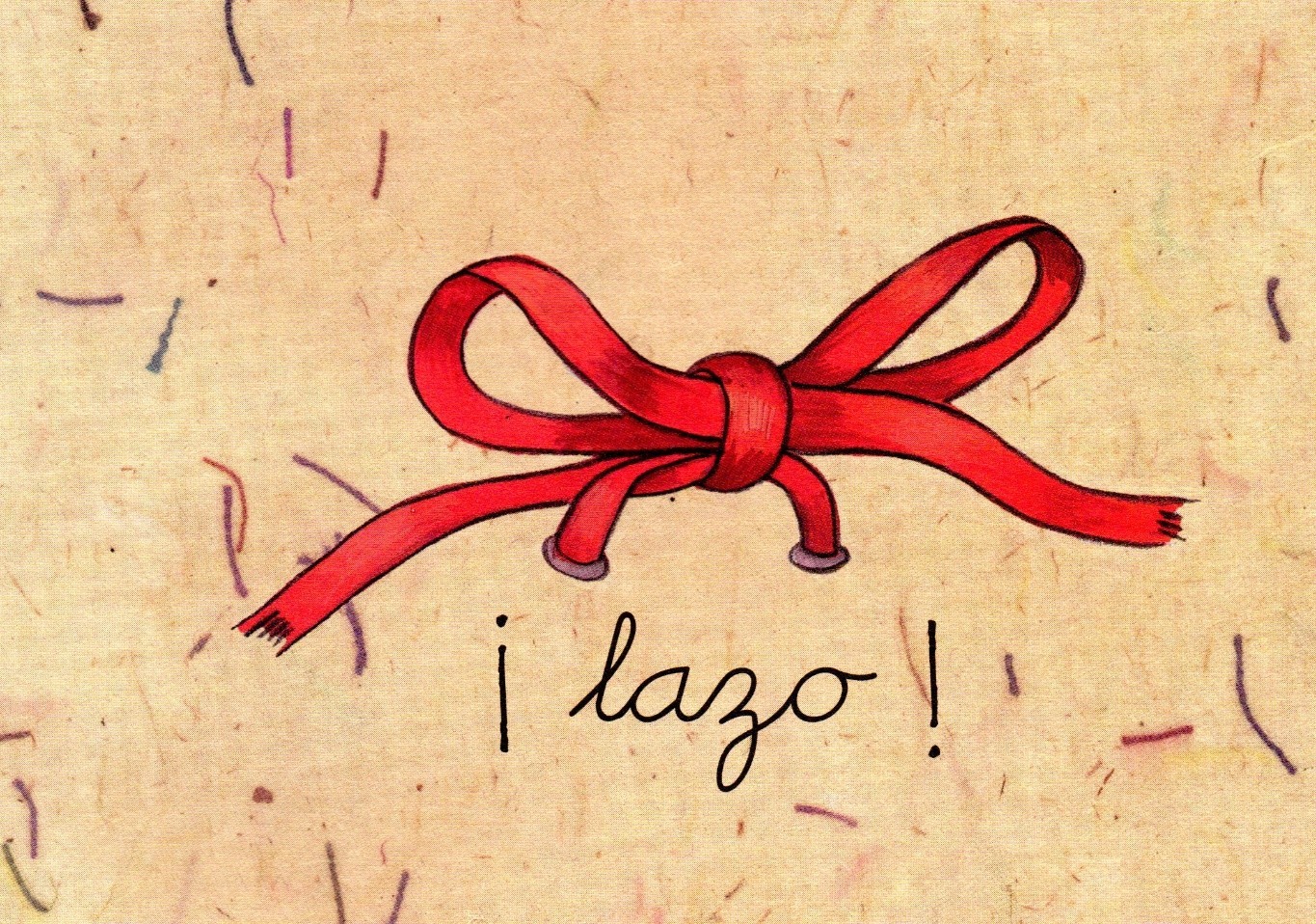 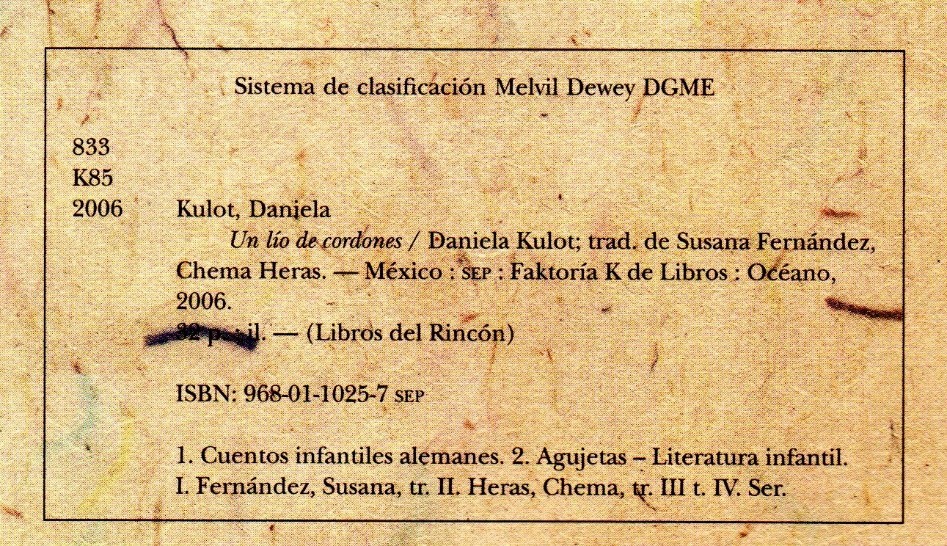 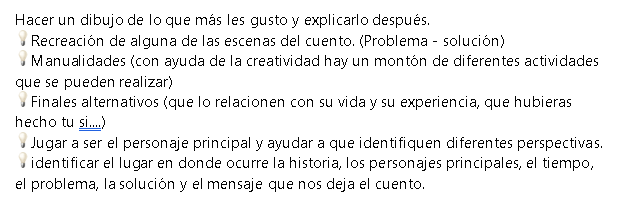 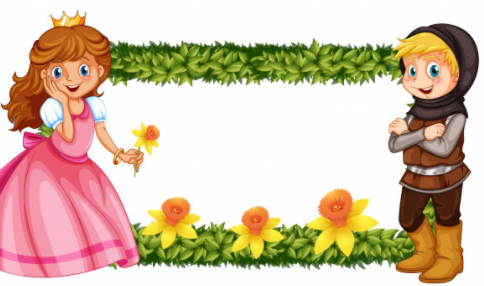 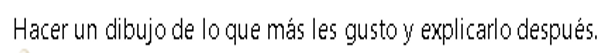 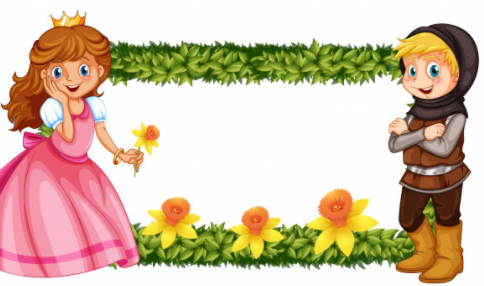 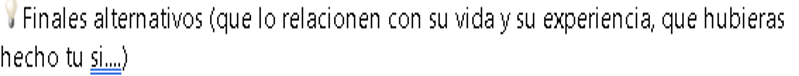 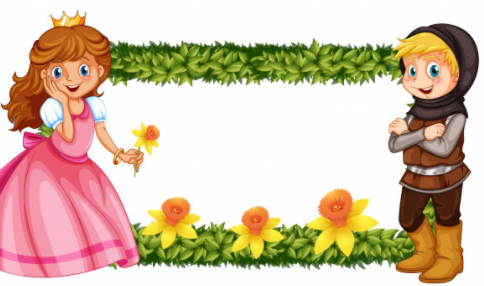 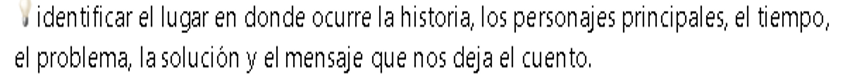 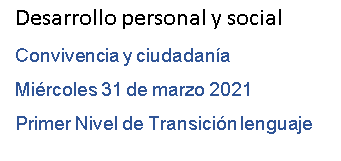 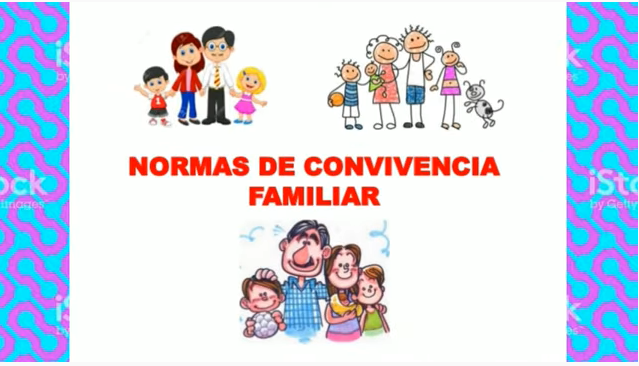 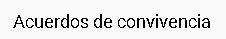 https://www.youtube.com/watch?v=TfXhoJzXst4&ab_channel=MiniClasesPreescolar
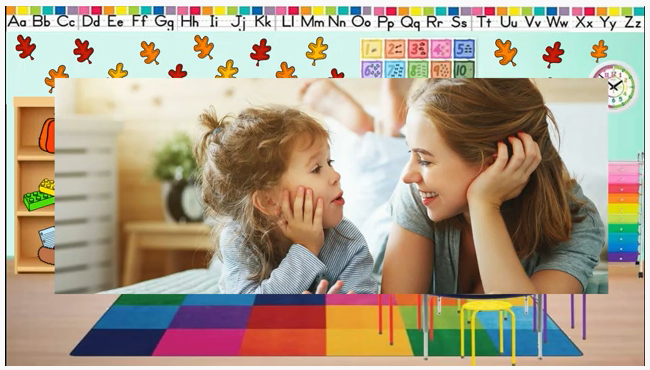 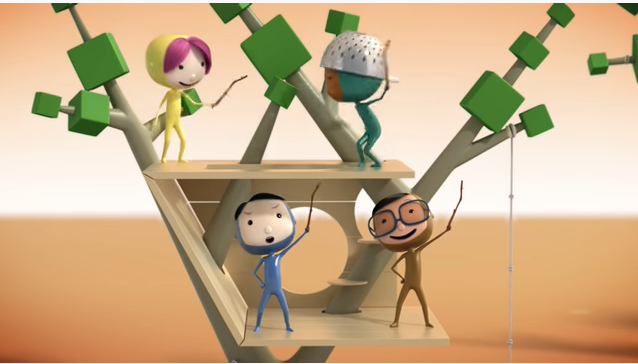 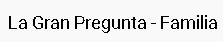 https://www.youtube.com/watch?v=ALe4Fq_ew3A&ab_channel=MiSe%C3%B1al
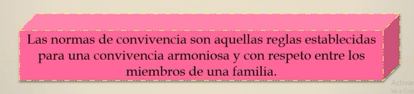 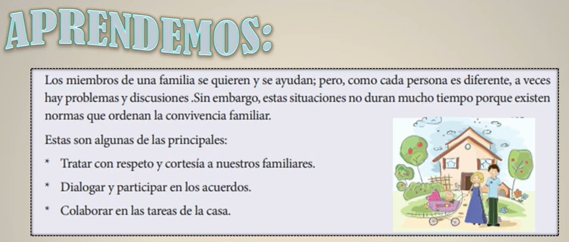 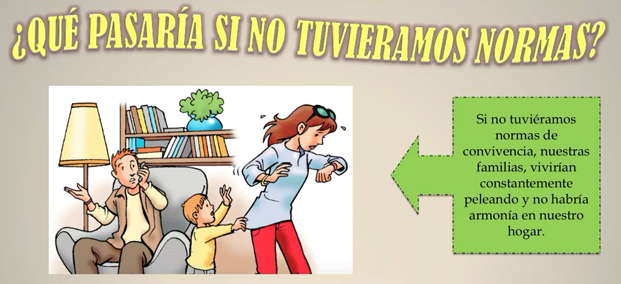 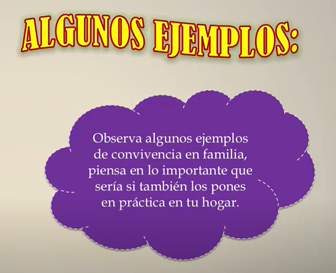 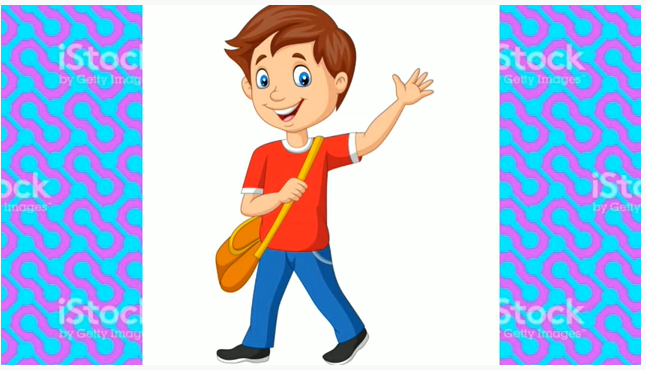 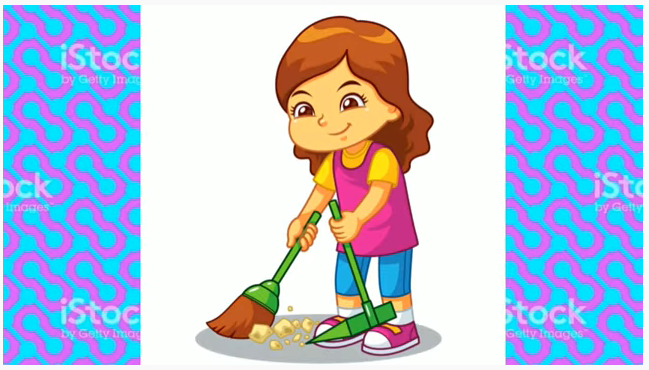 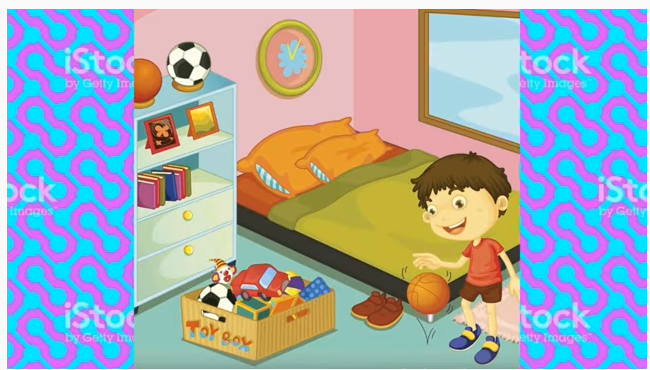 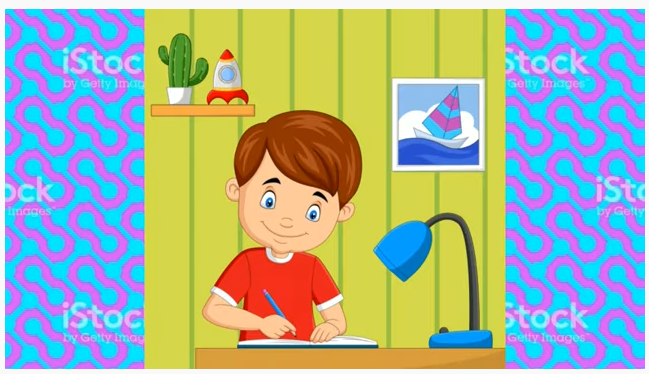 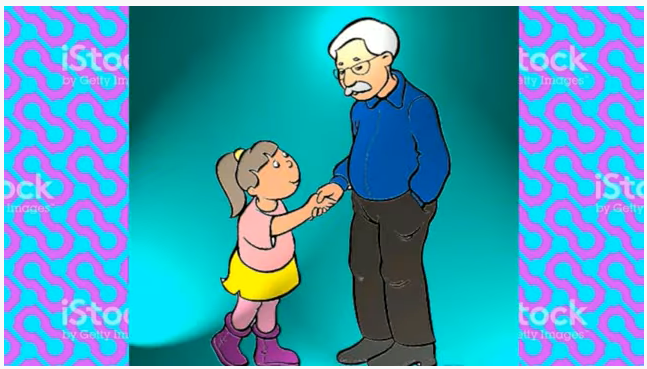 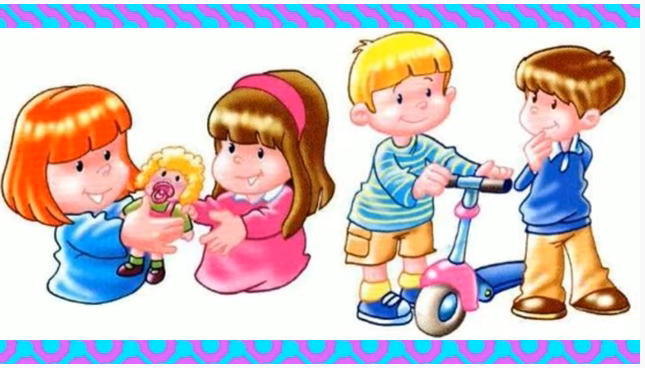 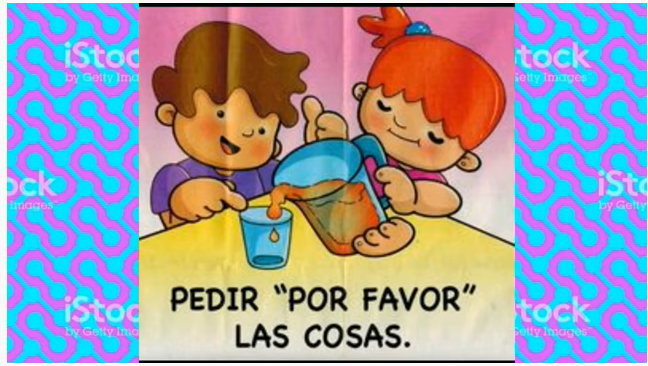 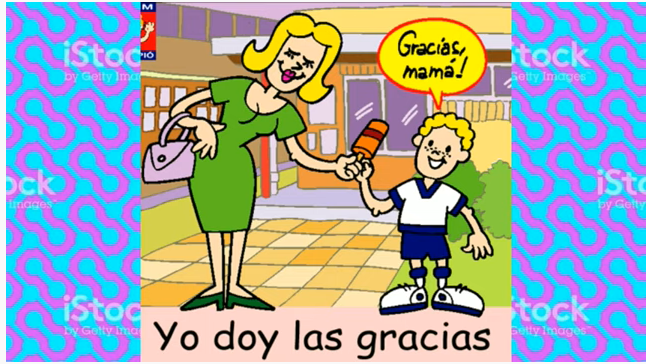 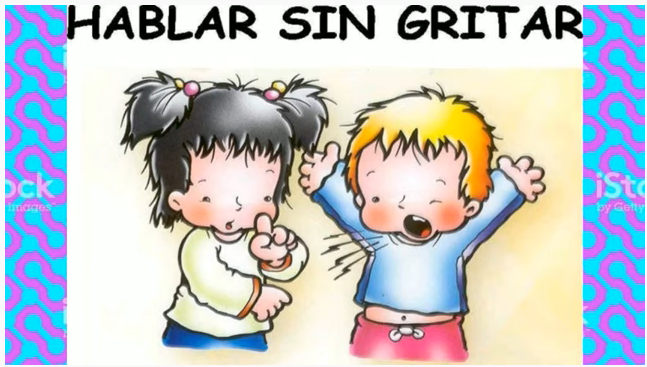 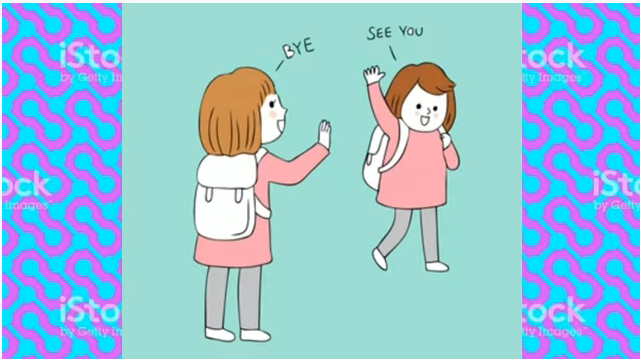 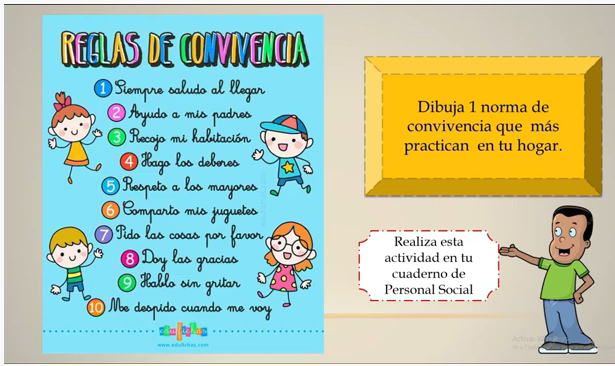 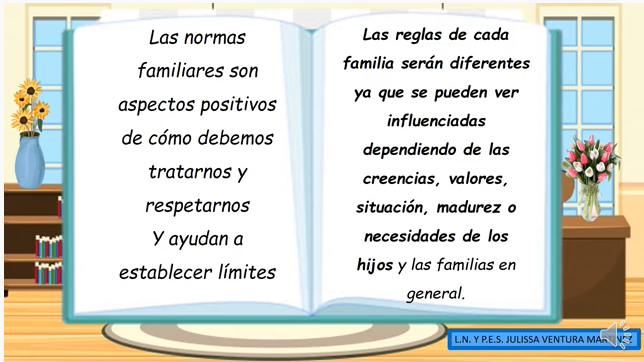